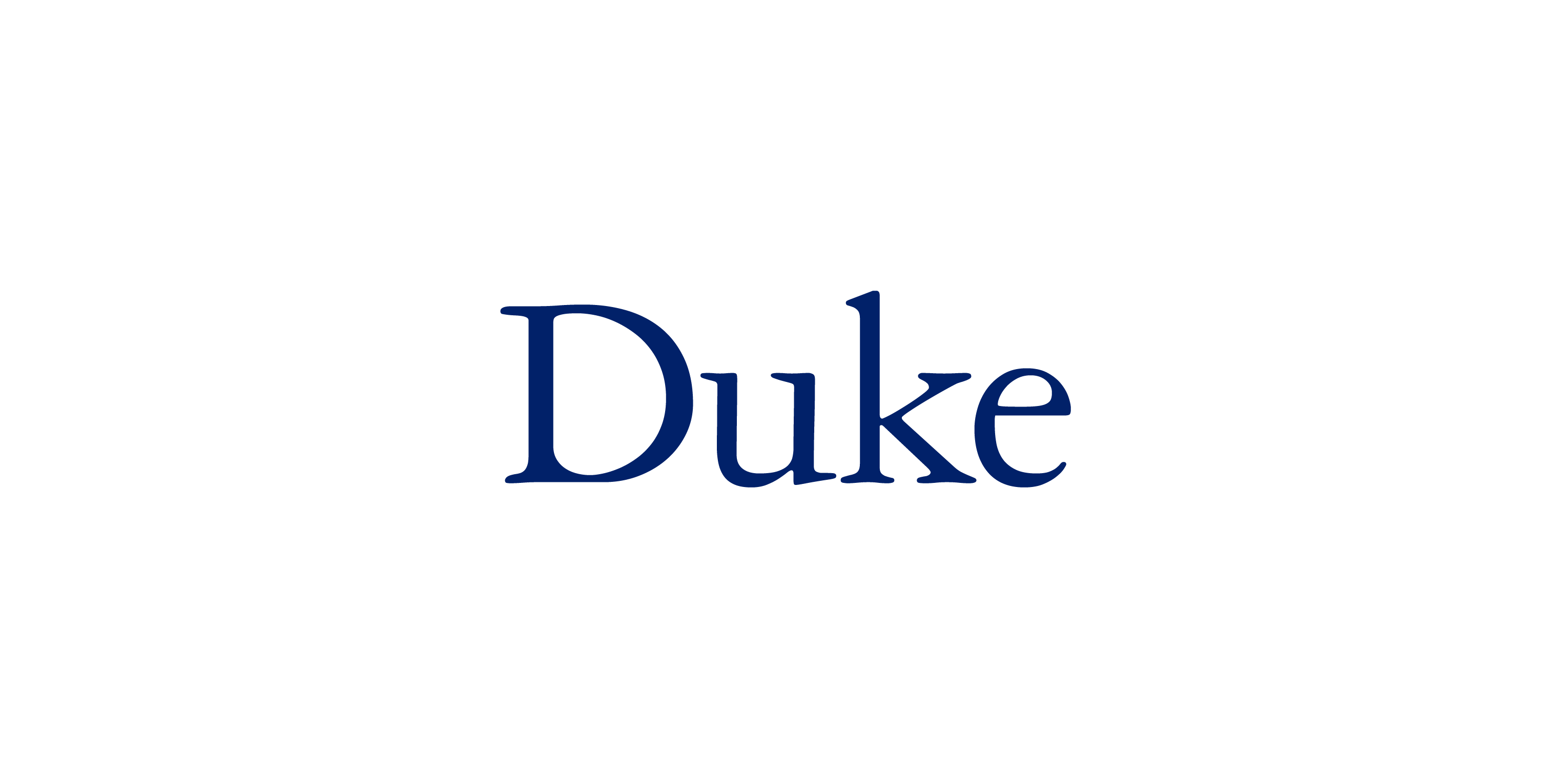 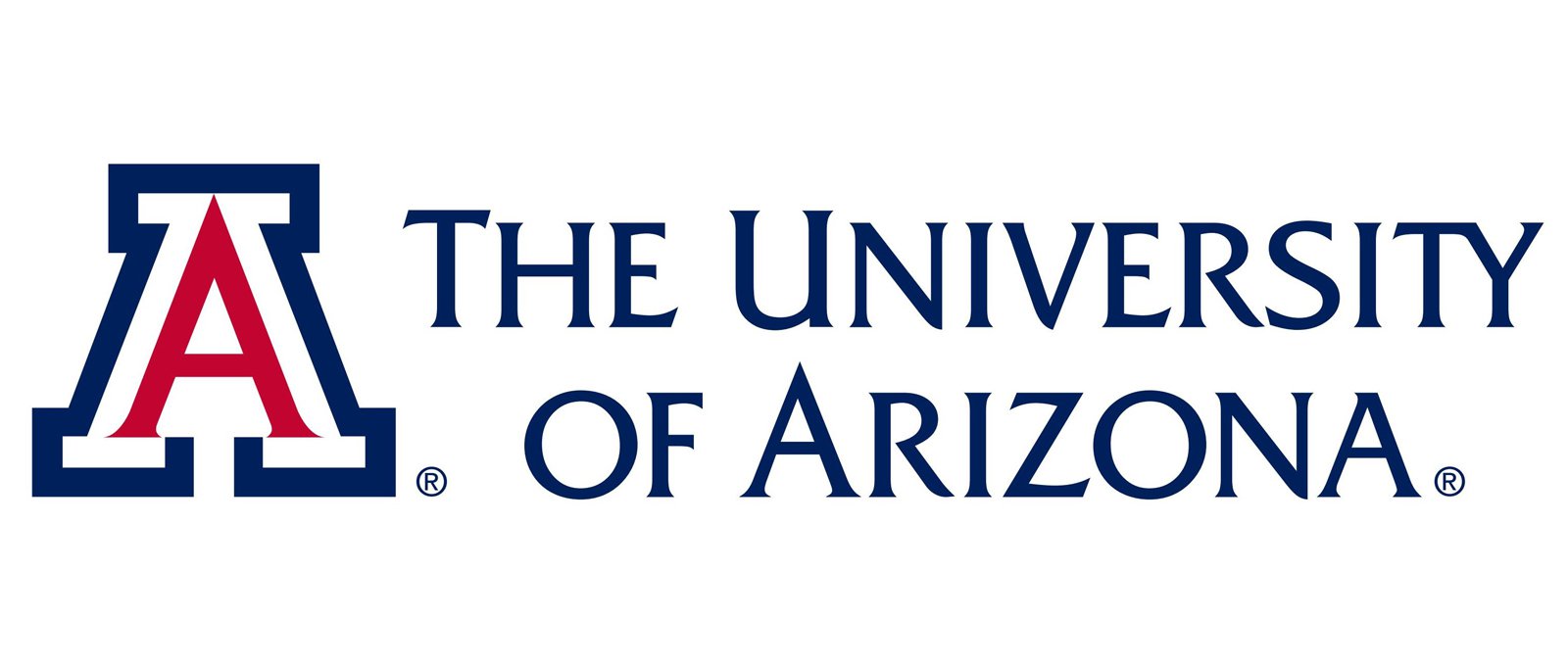 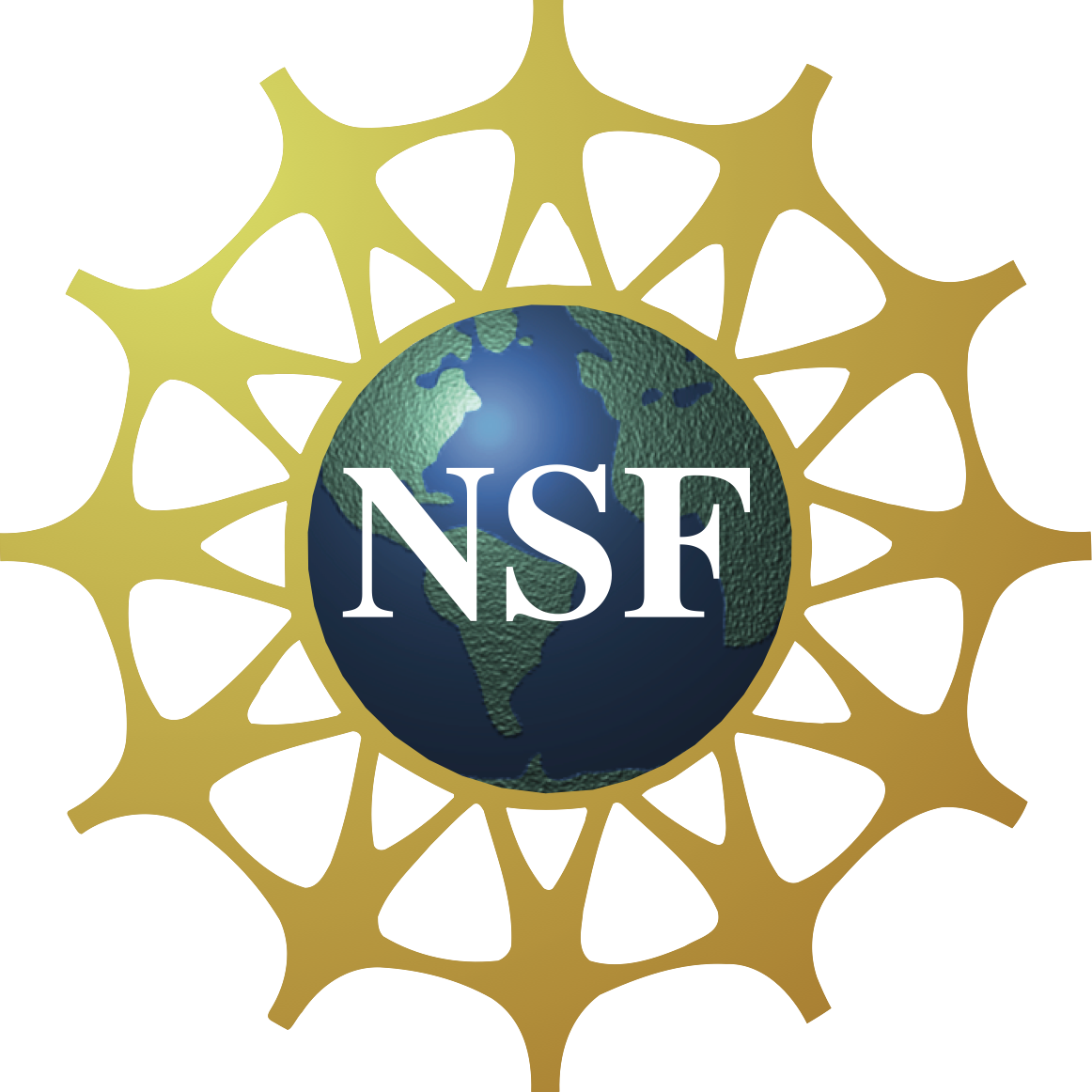 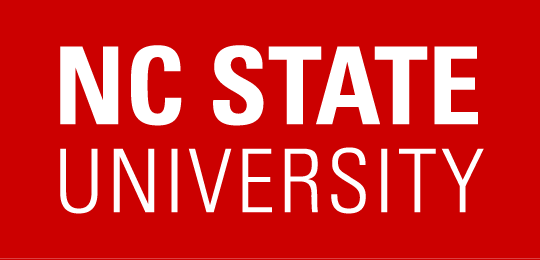 TMD            Production in NRQCD
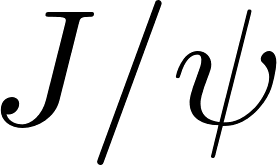 Marston Copeland, Reed Hodges, Thomas Mehen, Sean Fleming
Parton Model
In hadrons, the strong dynamics of QCD take place at the scale               ~ 200 MeV.

 Perturbation theory is not applicable, so other strategies to predict observables are necessary.

 The parton model embeds the non-perturbative behavior in parton distribution functions (PDFs) and fragmentation functions (FFs).

In QCD, partons are identified with the quarks, antiquarks, and gluons inside of hadrons.
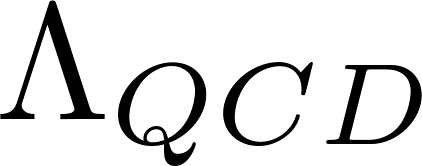 QCD Factorization
The parton model allows for “factorization” of cross sections. 

. Separate physics taking place at different scales.
(a) Process independent non-perturbative contributions given by PDFs and FFs. 
(b) Perturbatively calculable short-distance partonic cross sections (   ).

 (a) can be extracted from experimental data, calculated on the lattice, or computed using effective field theories.
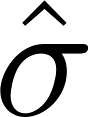 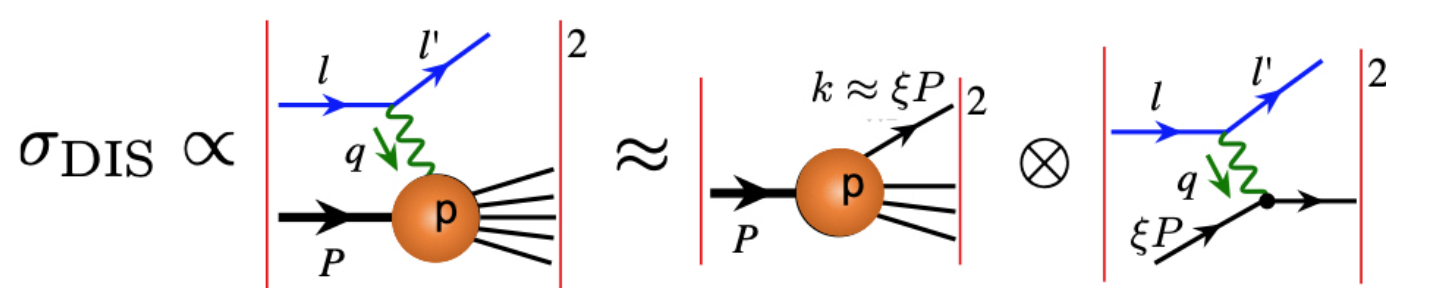 TMDs
Transverse Momentum Dependent (TMD) PDFs and FFs probe the 3D structure of hadrons. 

TMDs are distribution densities to find a quark or a gluon carrying longitudinal momentum fraction (z) and transverse momentum (      ).

 They provide correlations between hadron spin and parton polarization, in addition to the motion of the parton.
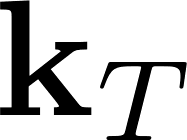 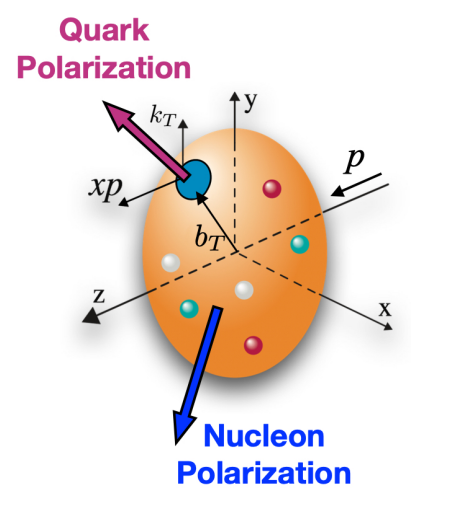 SIDIS
Semi-Inclusive Deep Inelastic Scattering (SIDIS) will be a major focus of the upcoming Electron-Ion Collider.


 Electron is scattered off a proton and produced hadrons are detected in the final state!
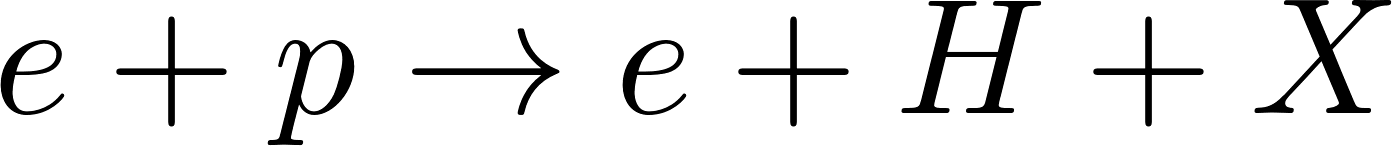 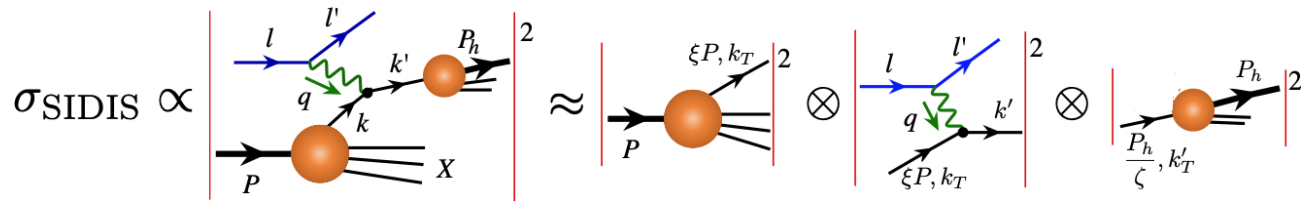 Kinematics
Process can be written in terms of standard DIS variables.
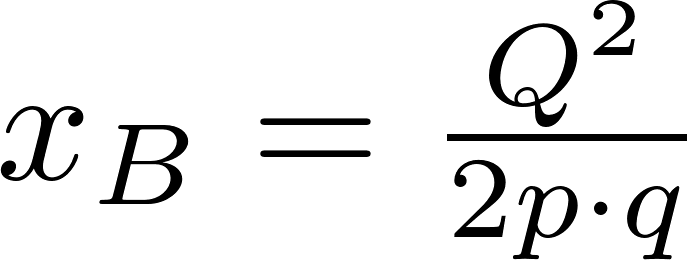 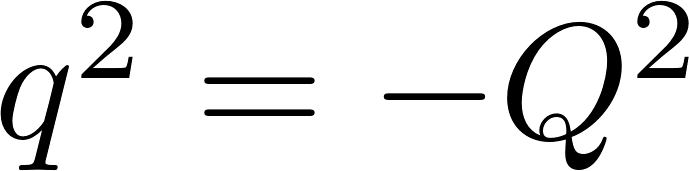 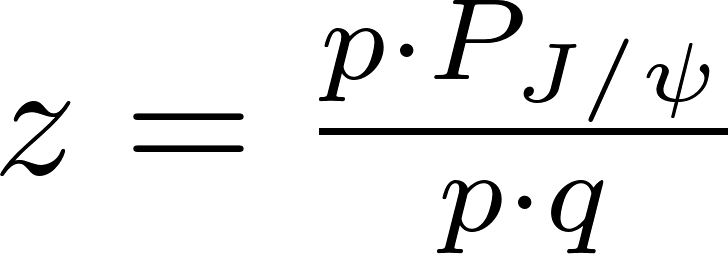 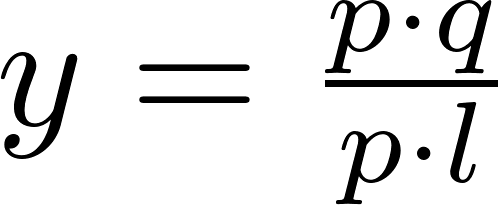 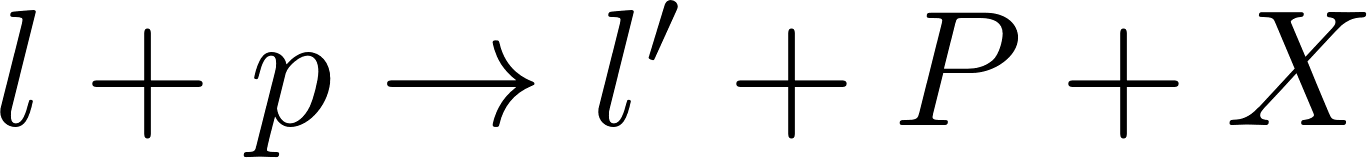 Why          Production?
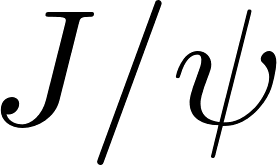 The large masses the heavy quarks allow for the non-perturbative dynamics to be studied using Non-Relativistic QCD (NRQCD).
Something we can actually calculate!

         hadronization can be identified with the production of a      .
Non-perturbative effects happen at longer distances. 

 Offers one of the few direct probes of the gluon content in the proton
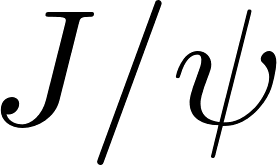 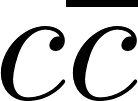 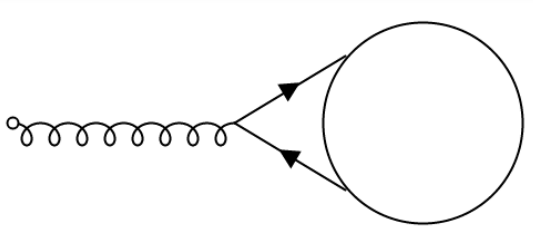 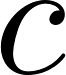 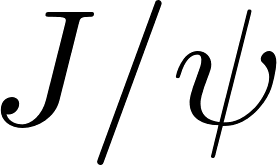 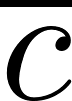 NRQCD
Non-Relativistic QCD is an effective field theory of QCD where heavy quarks are treated as non-relativistic, but gluons and light-quarks are left as the fully relativistic fields. 

 Can be derived by making a non-relativistic expansion of the spinors.

 High-order relativistic effects can be incorporated systematically.
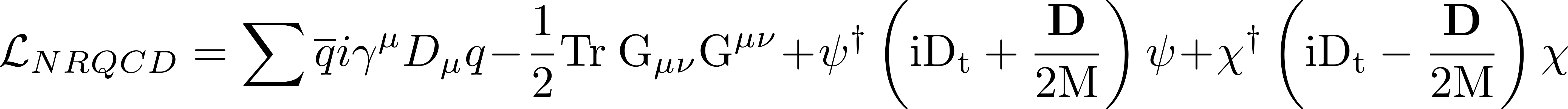 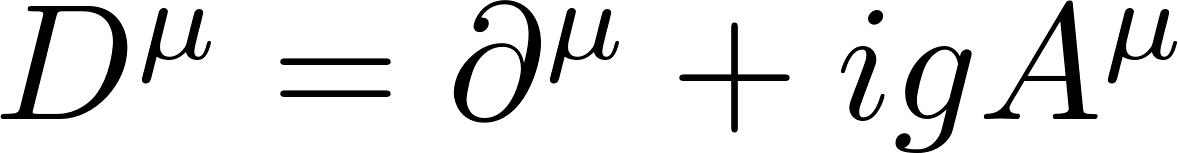 NRQCD (cont’d)
NRQCD factorization conjecture separates quarkonium TMDFF into short distance coefficients            (            ) and NRQCD long distance matrix elements (            ).

 Short distance coefficients are perturbatively calculable though NRQCD matching. 

 Calculation involves a double expansion in        and in relative velocity of           pair (   ).
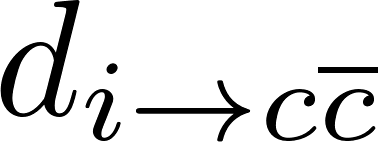 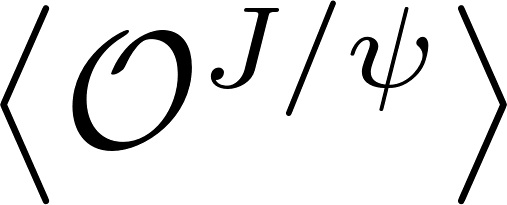 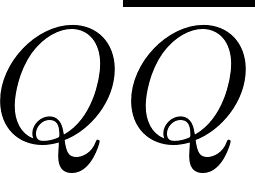 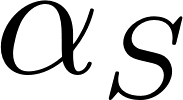 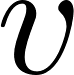 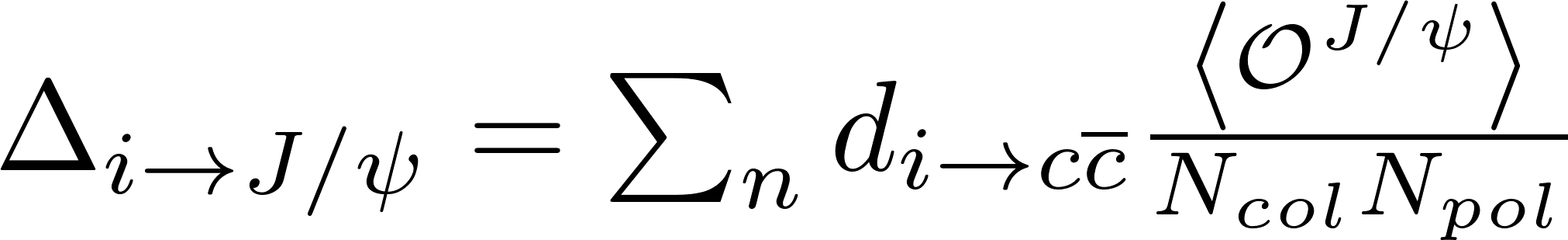 Production Mechanisms
In SIDIS there are two ways to produce a         at leading order.

 The incoming electron can strike a quark which then fragments into a         .
Or the electron can “strike” a gluon – the emitted virtual photon fuses with the gluon to create a       pair.  

 The latter is a probe of gluon structure at leading twist!
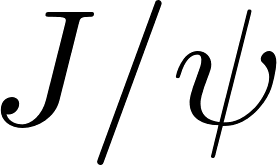 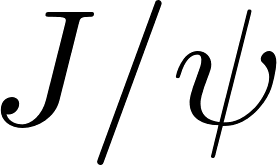 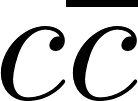 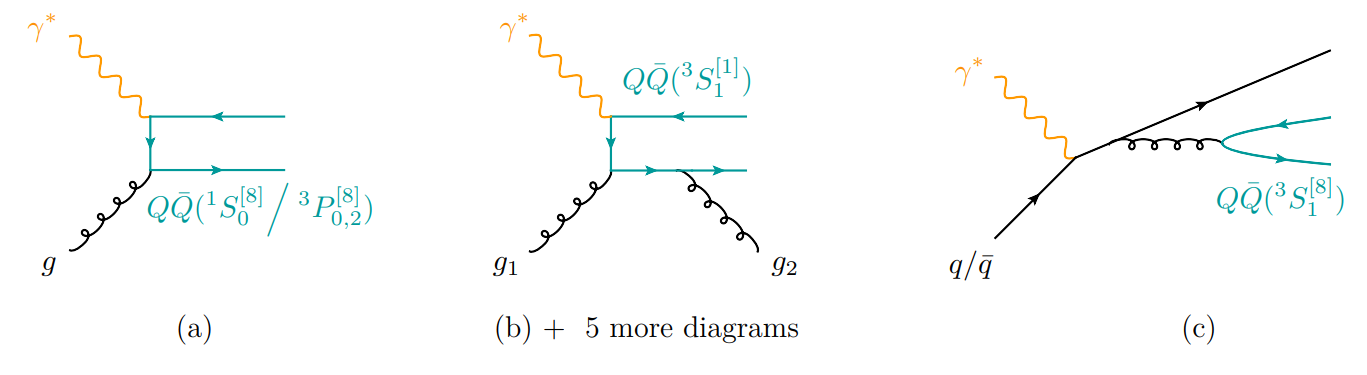 Fragmentation Functions
Fragmentation functions tell us the probability that a parton “i” will hadronize into a hadron “H”.

 Provide information on how hadrons emerge from energetic quarks and gluons. 

 Like PDFs, defined by non-perturbative matrix elements and are used in factorization theorems.
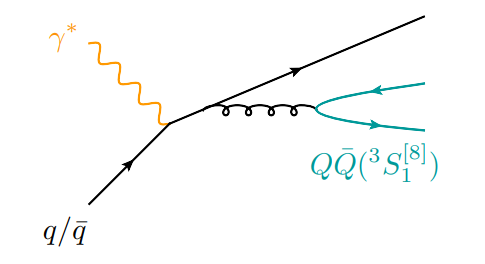 Quark Fragmentation to
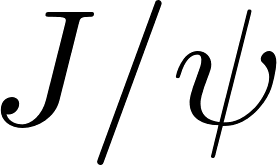 Production of a       pair fragmenting from a light quark gives 3 possible diagrams (plus mirrors) at lowest order. 

 Only unpolarized quark to unpolarized          TMD FF has been studied before.
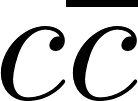 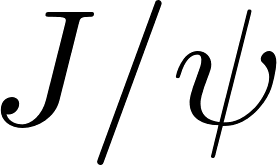 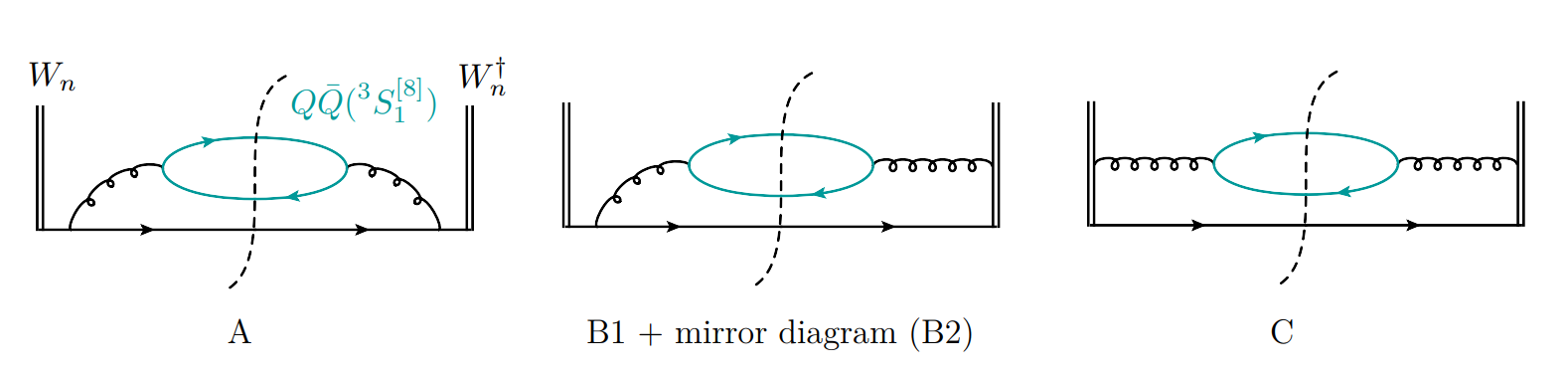 Some Details of Calculation
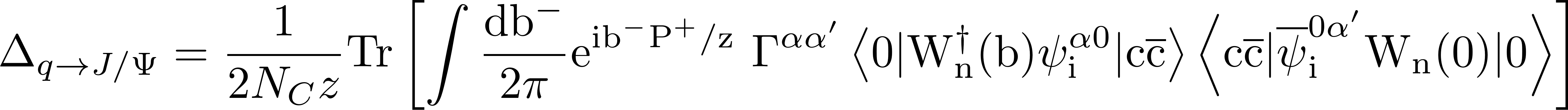 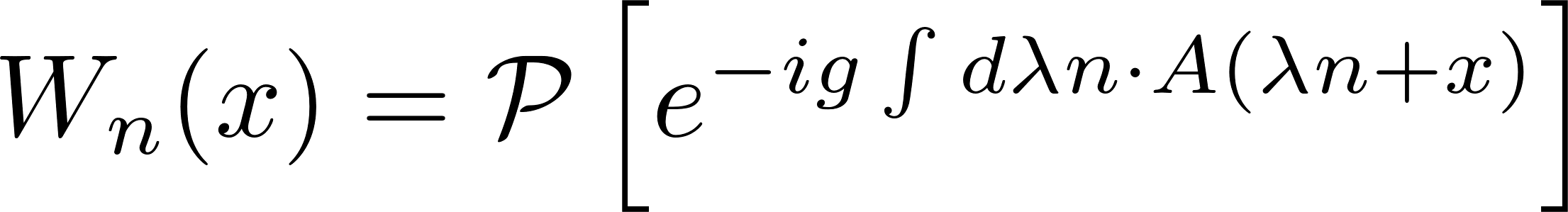 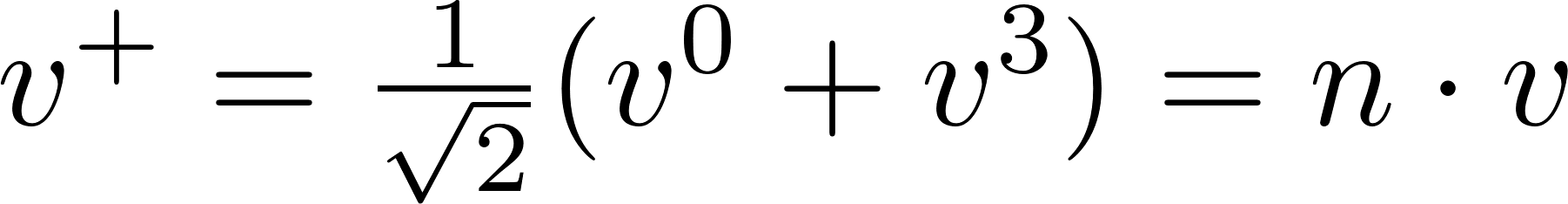 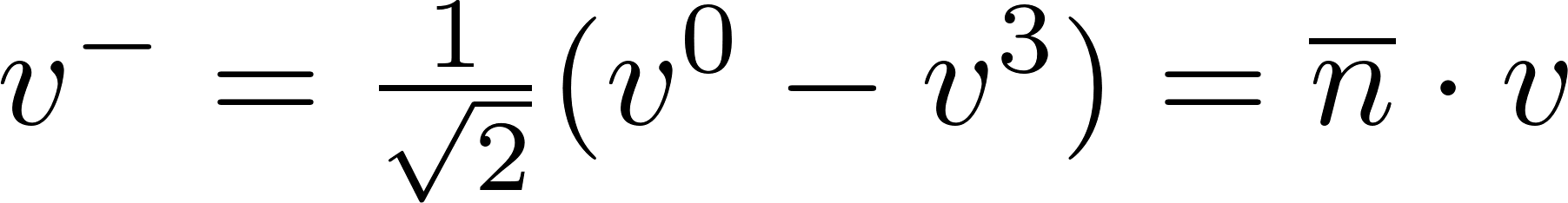 Some Details of Calculation
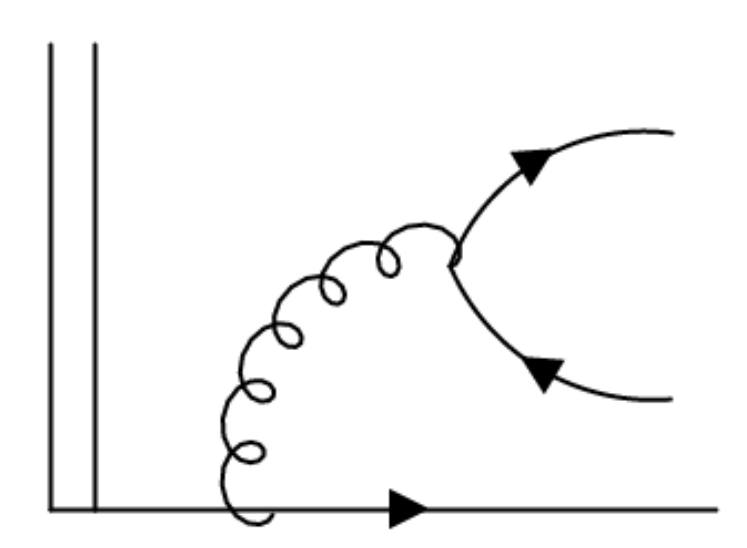 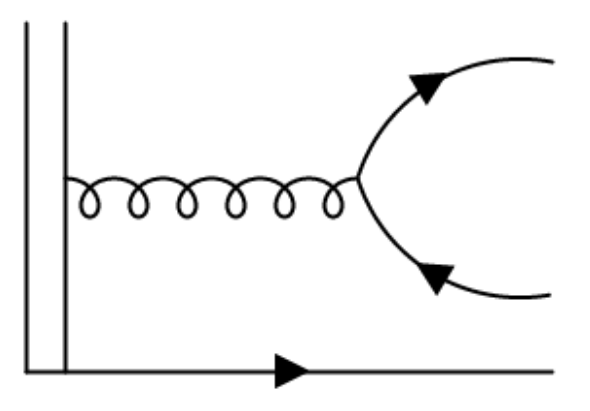 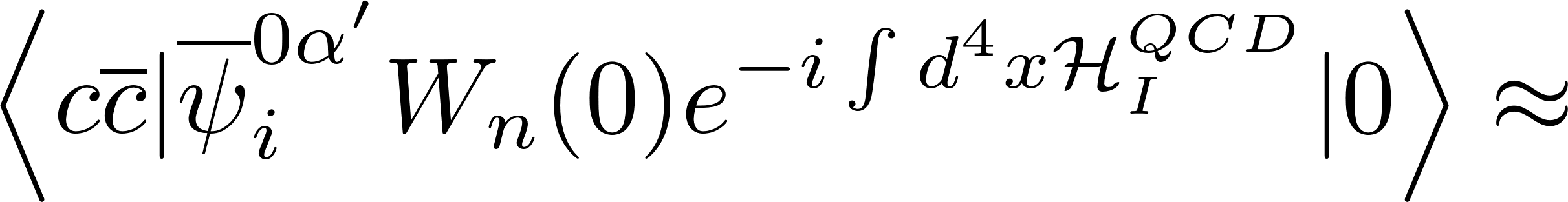 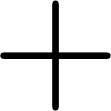 Some Details of Calculation
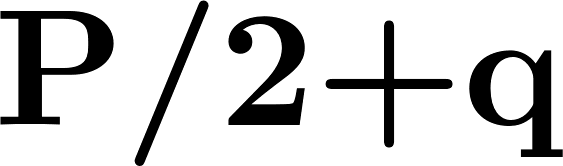 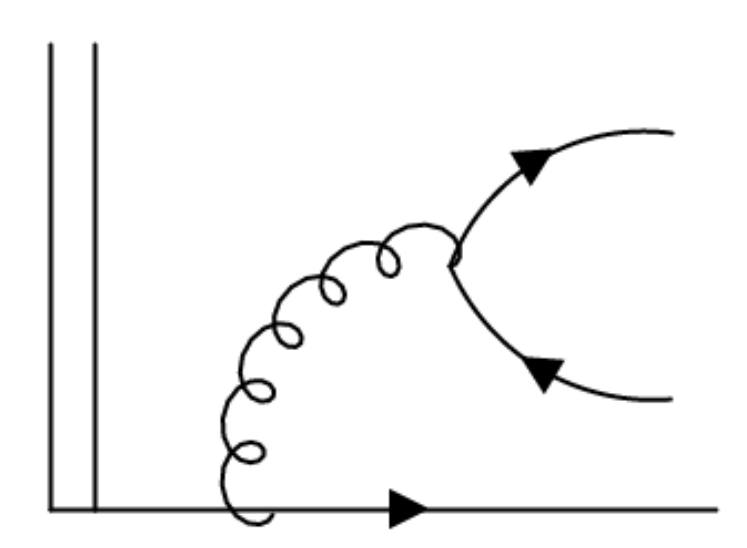 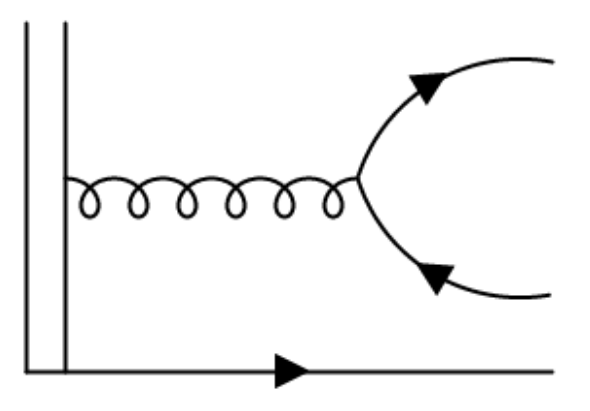 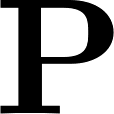 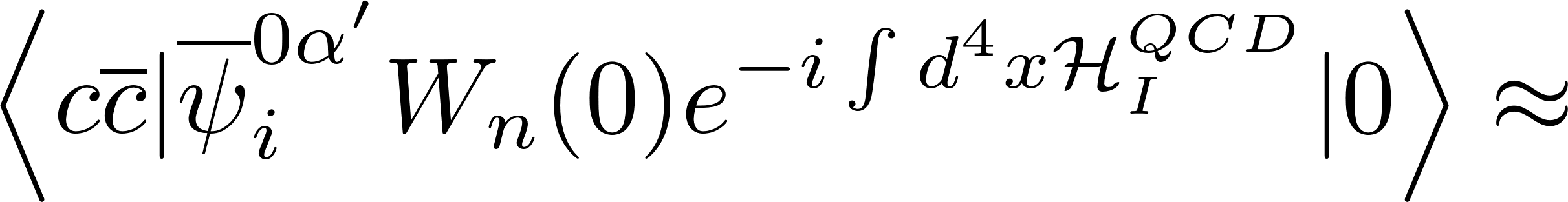 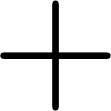 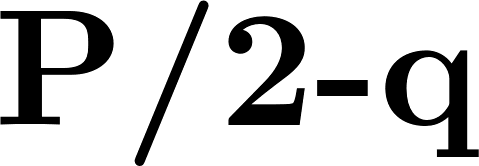 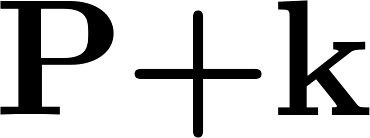 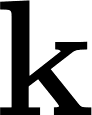 Some Details of Calculation
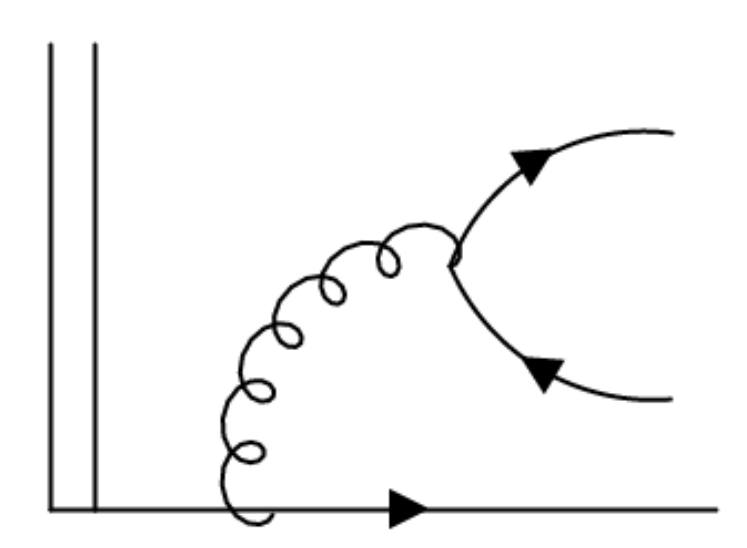 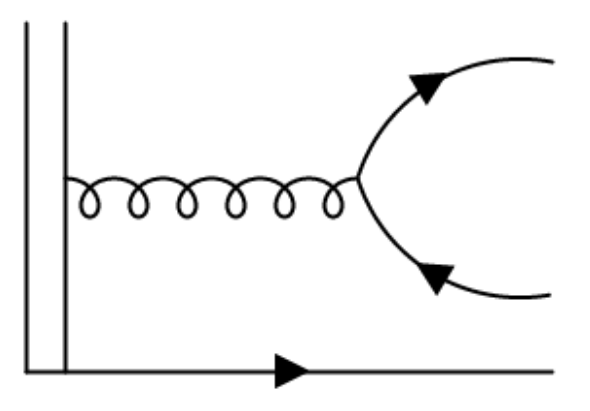 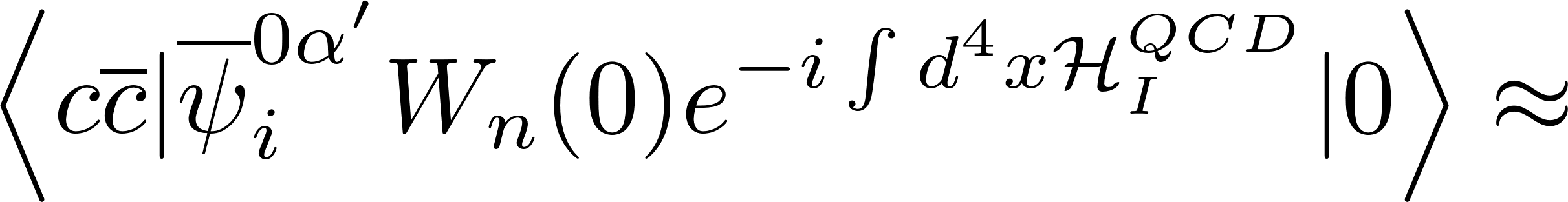 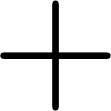 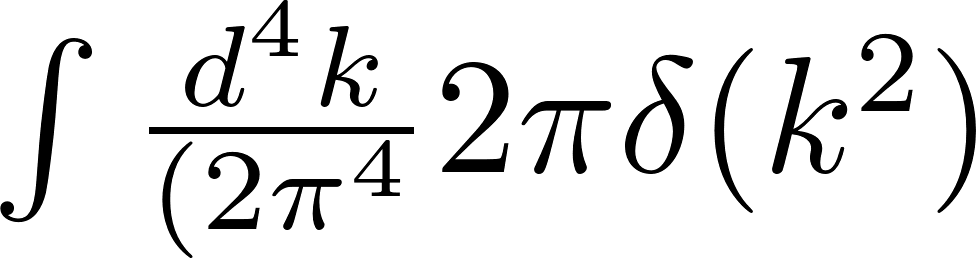 Optical Theorem    



Gluon off-shell
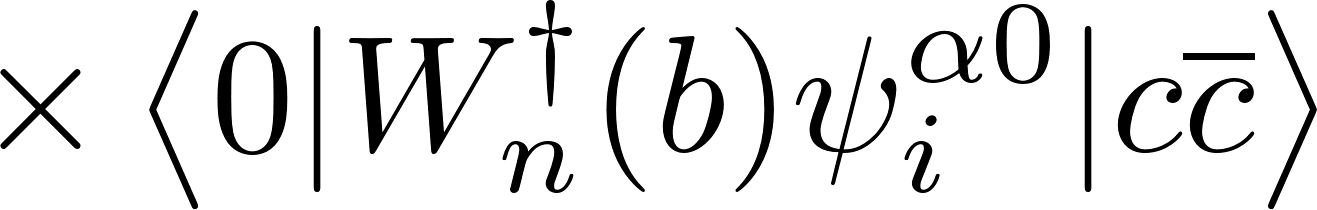 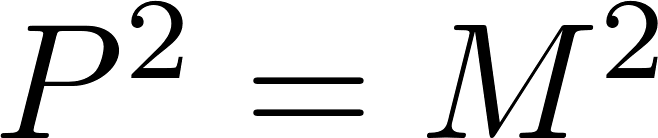 NRQCD Matching
Also need to calculate matrix elements in NRQCD theory, then match to pQCD results. 

 Theories have same low energy behavior!

 Infrared poles between the two theories must agree.
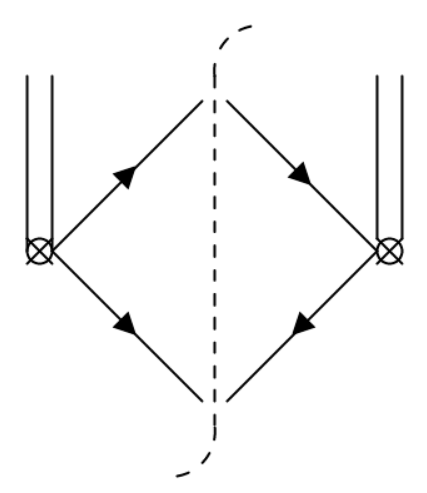 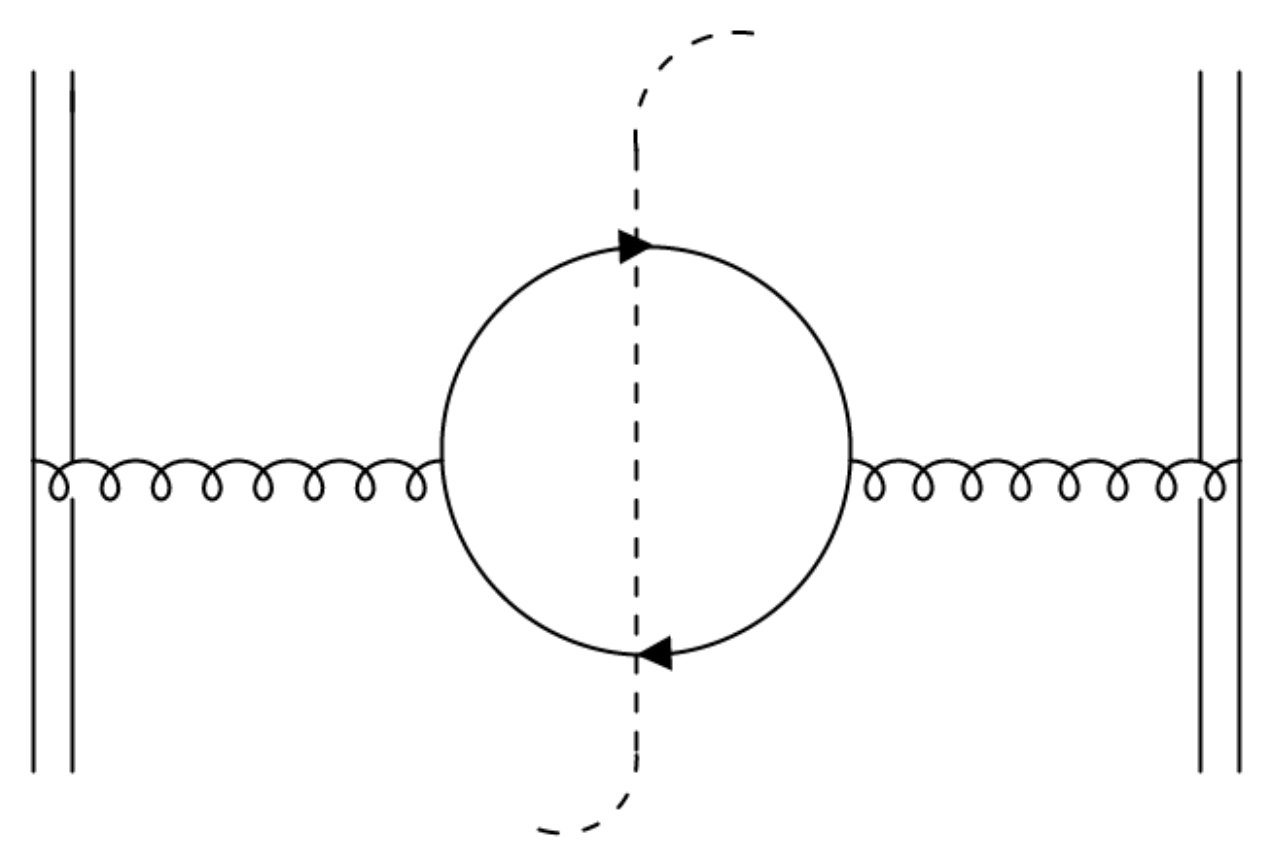 Matching example
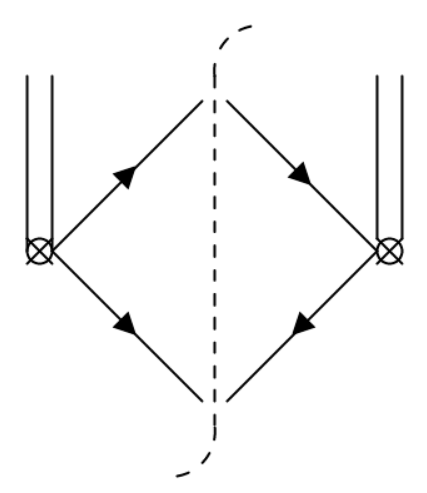 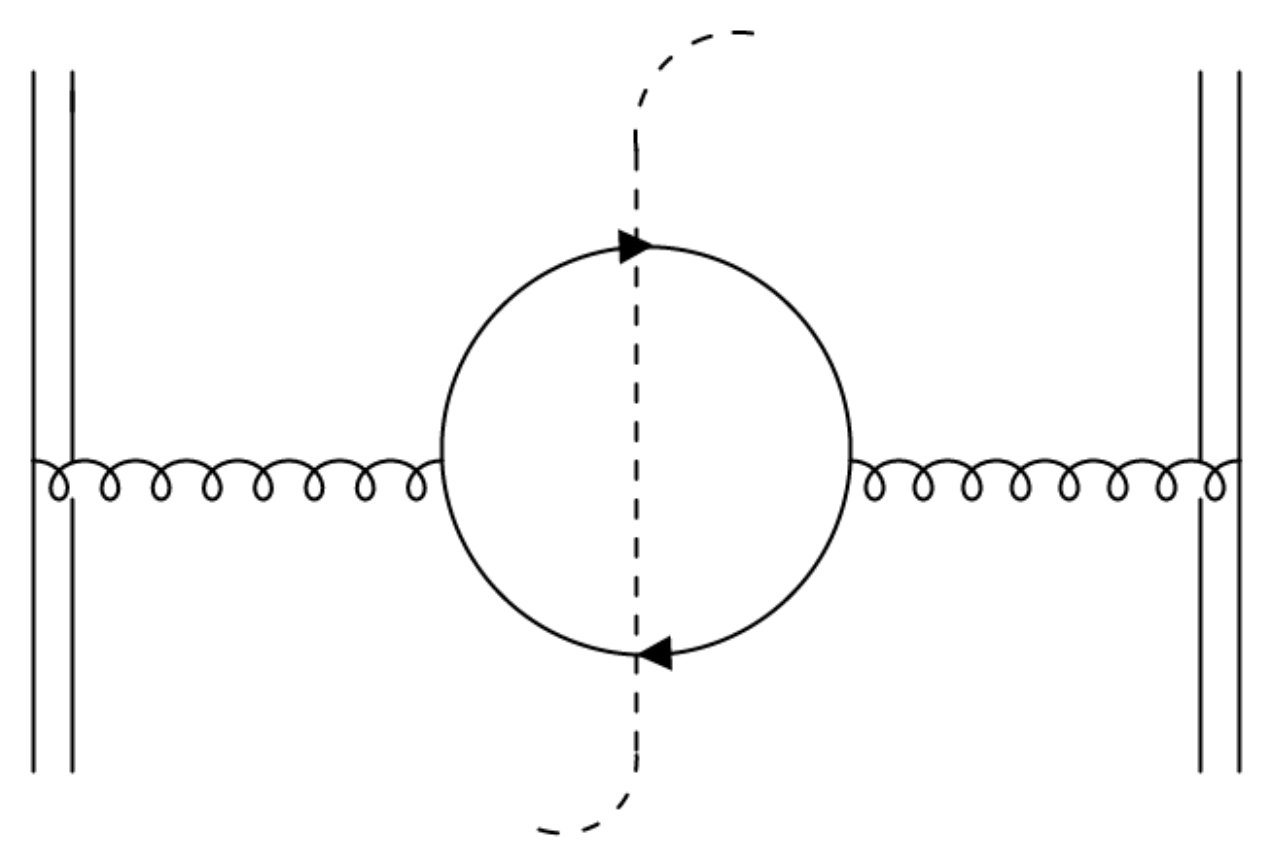 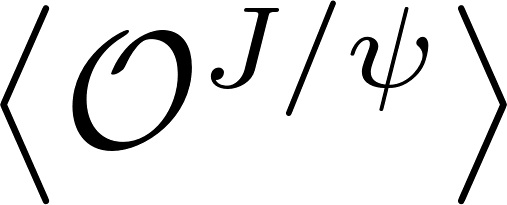 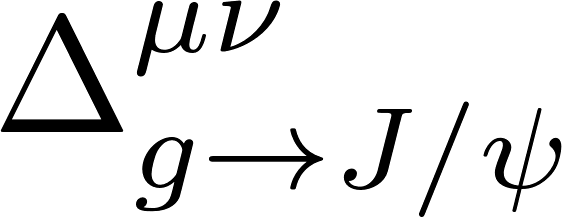 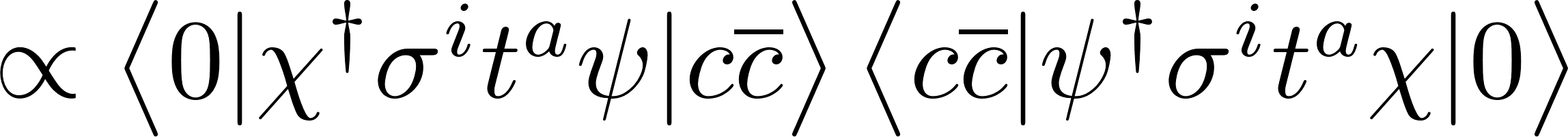 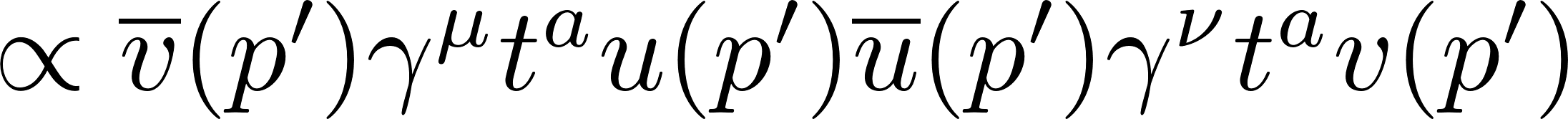 Matching example
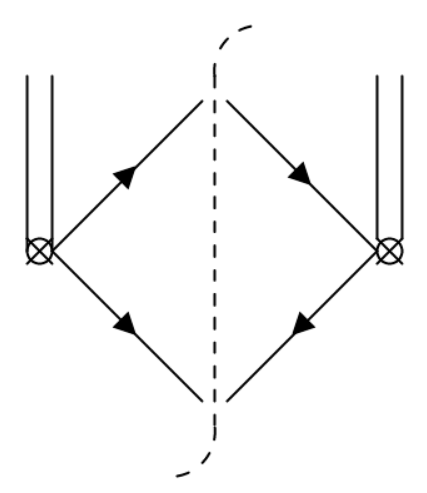 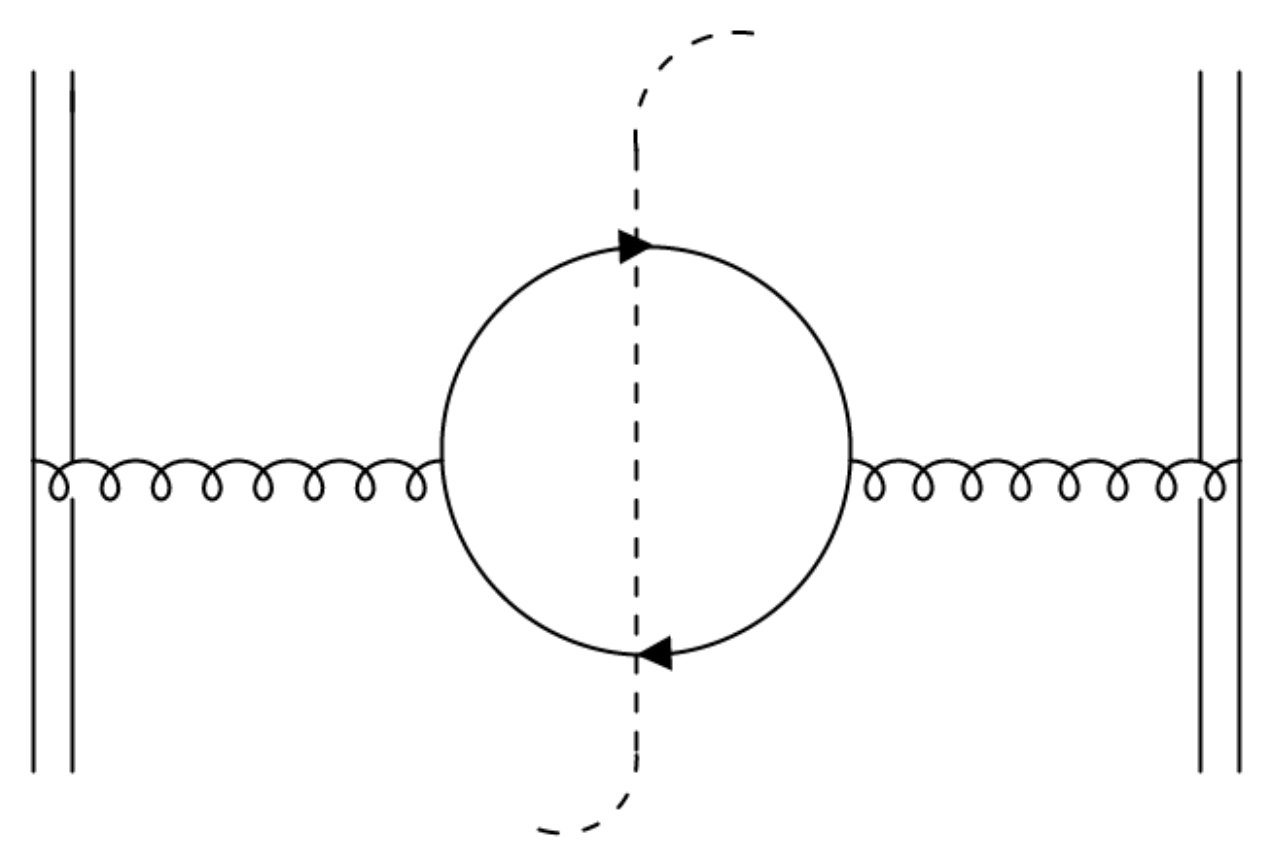 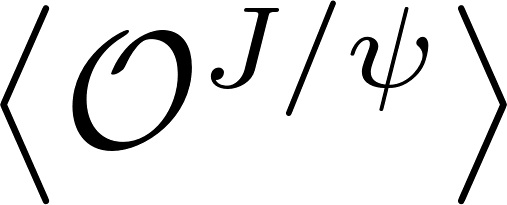 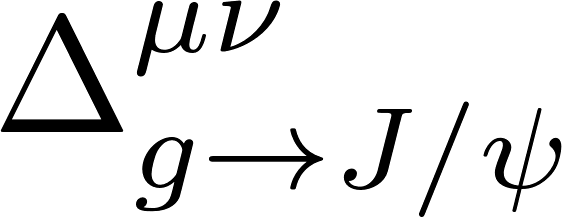 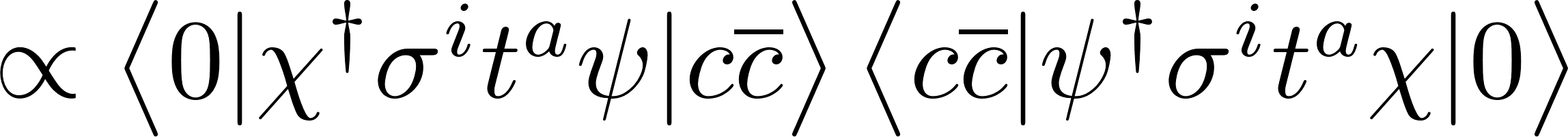 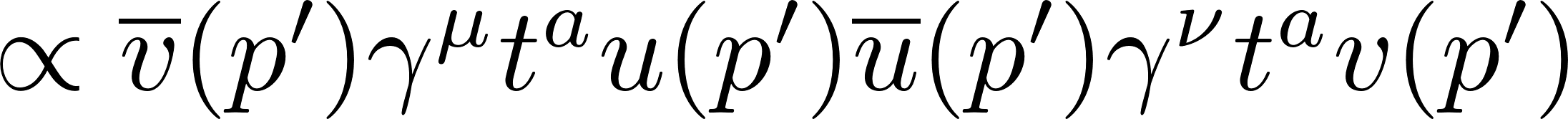 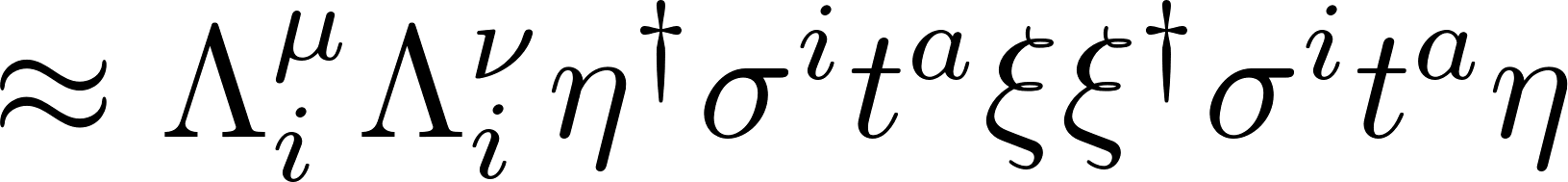 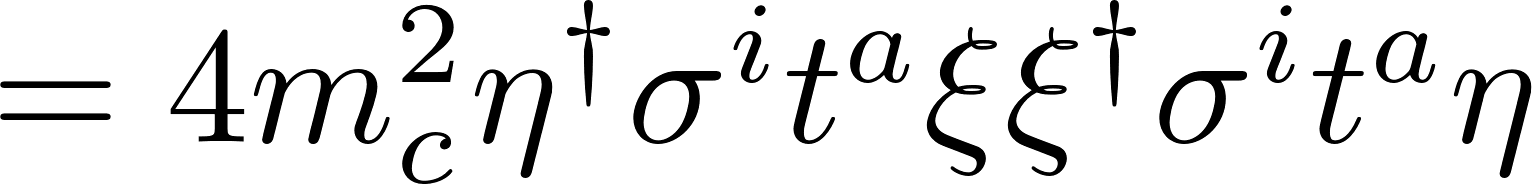 Matching example
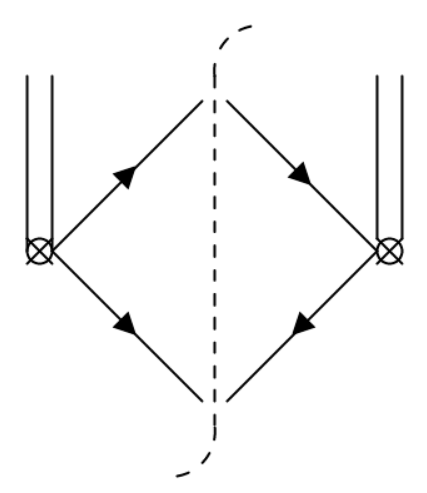 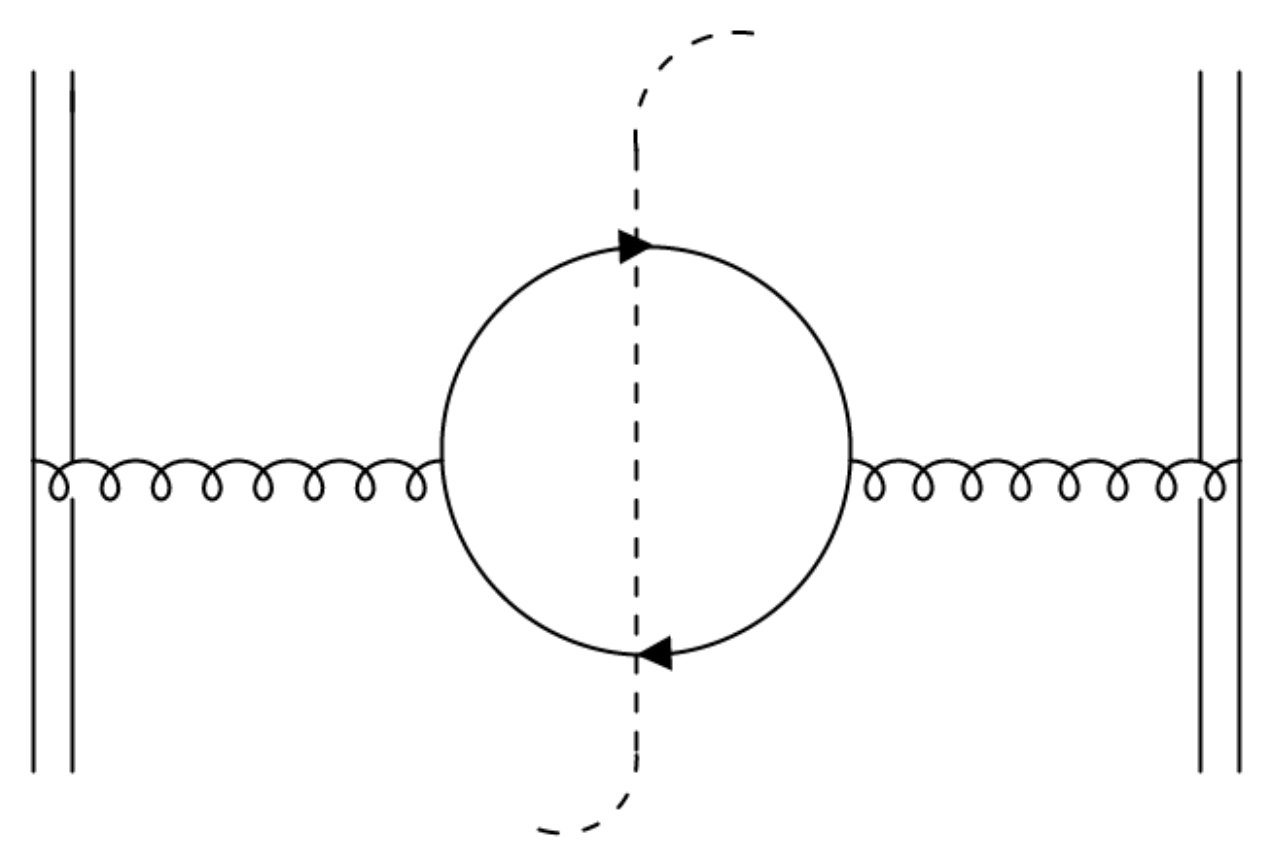 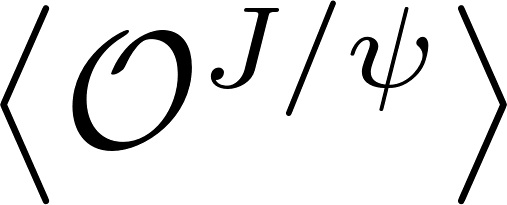 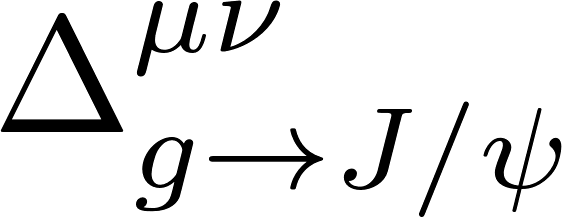 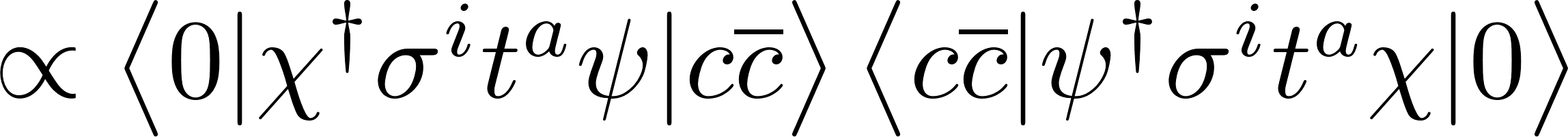 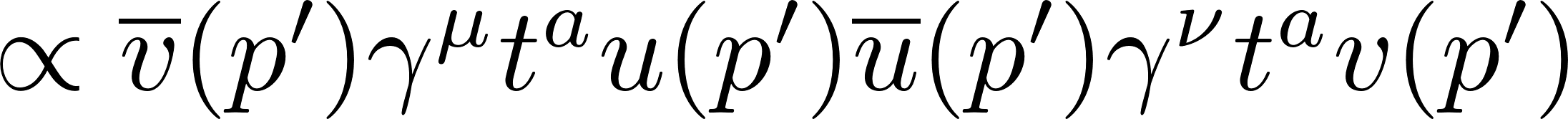 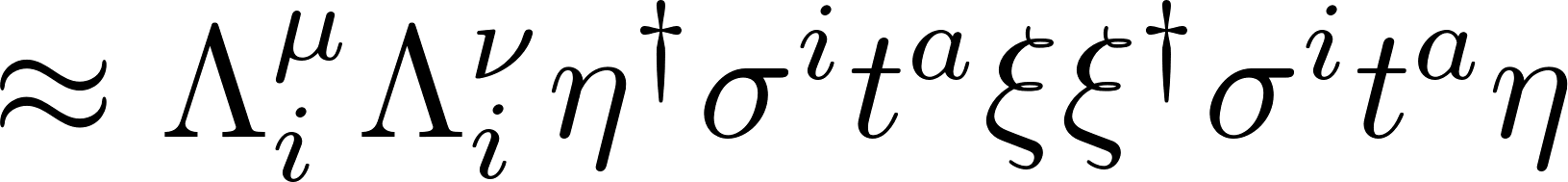 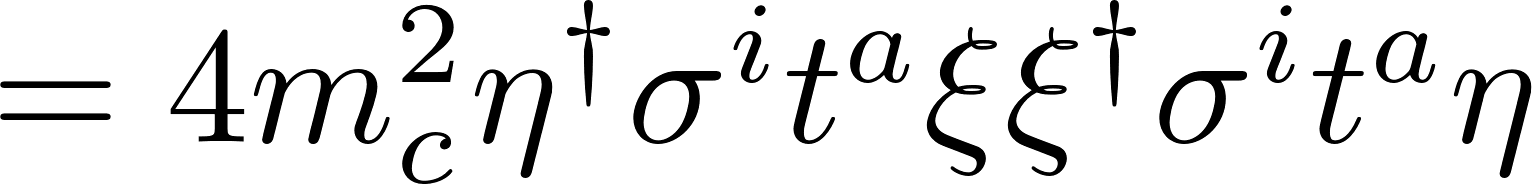 Matching example
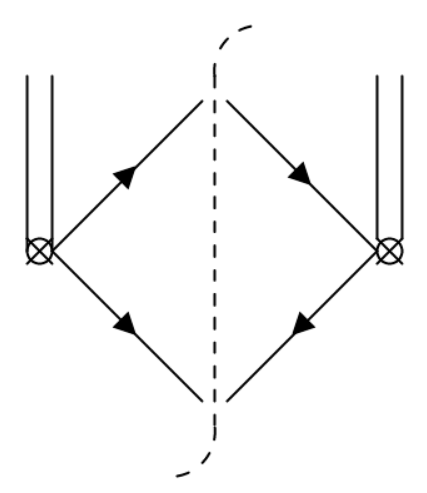 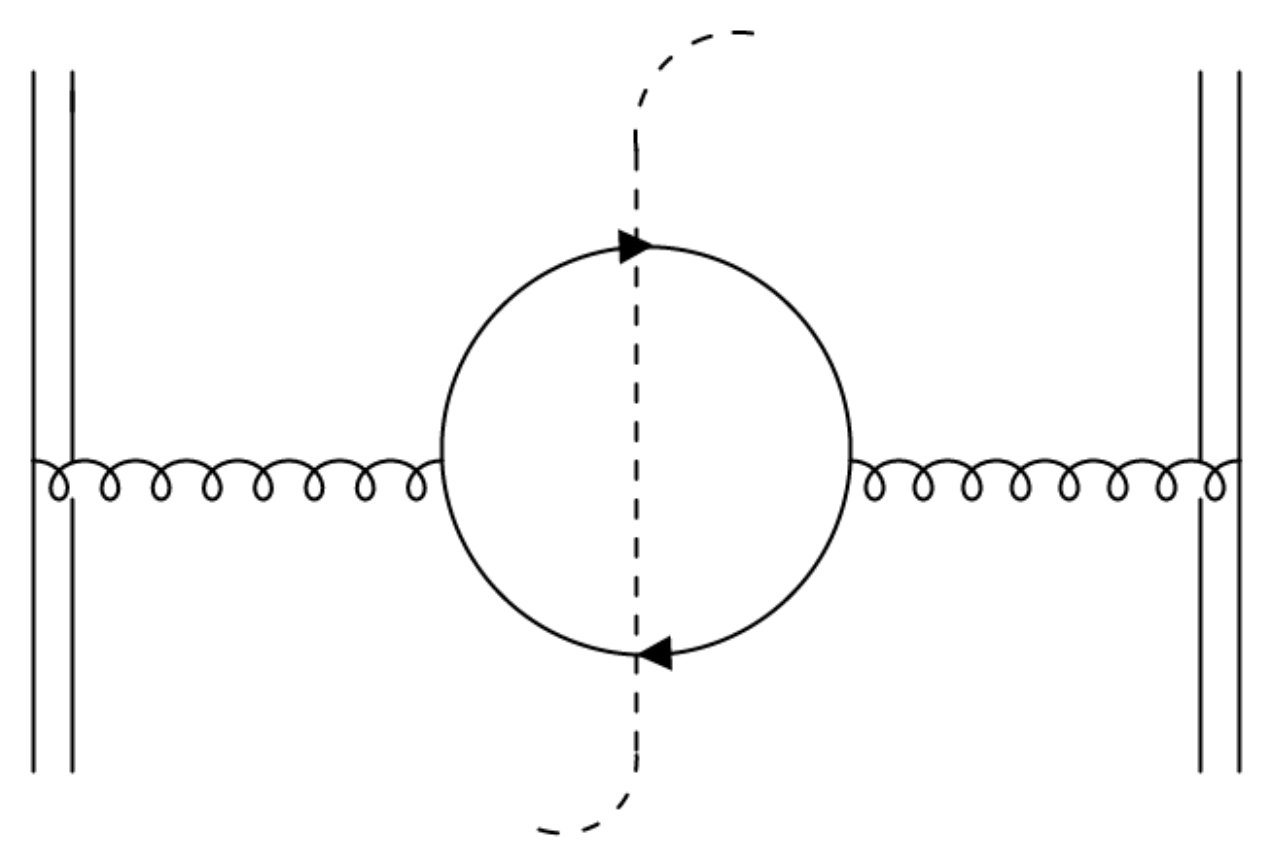 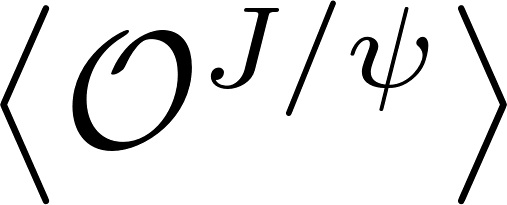 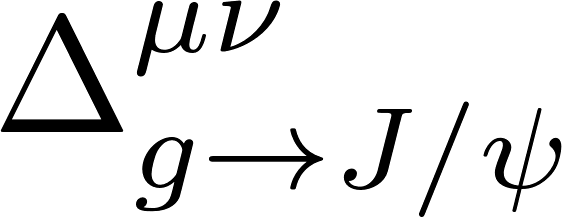 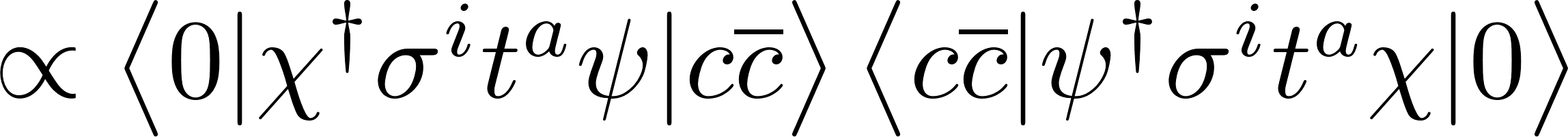 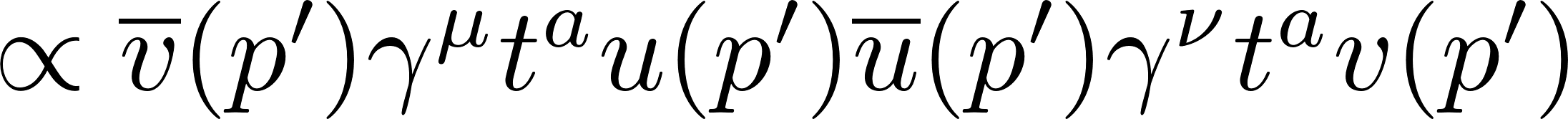 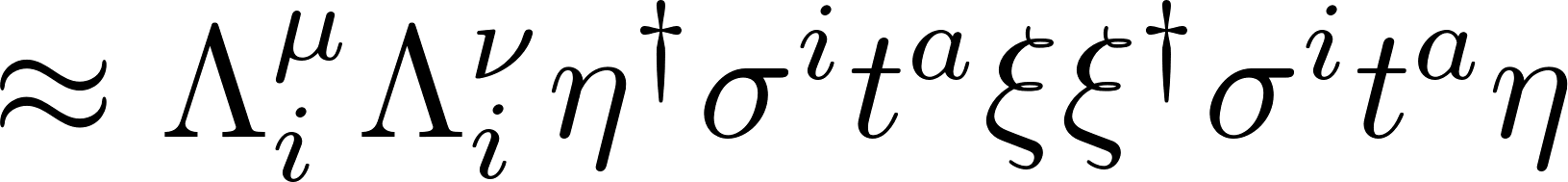 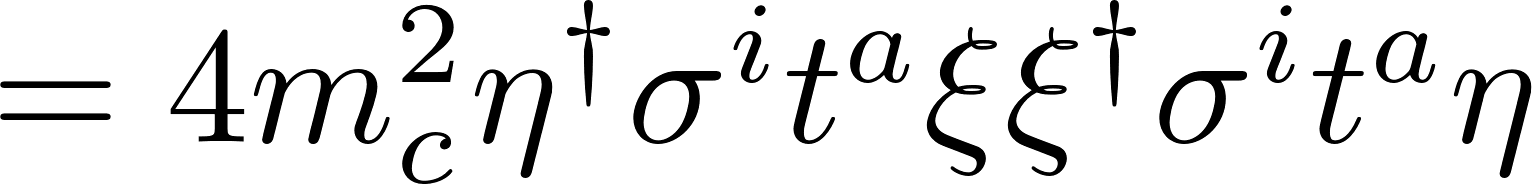 So
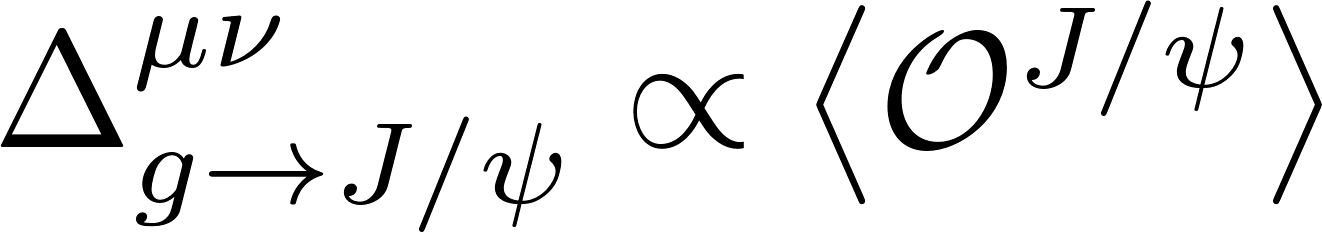 Matching example
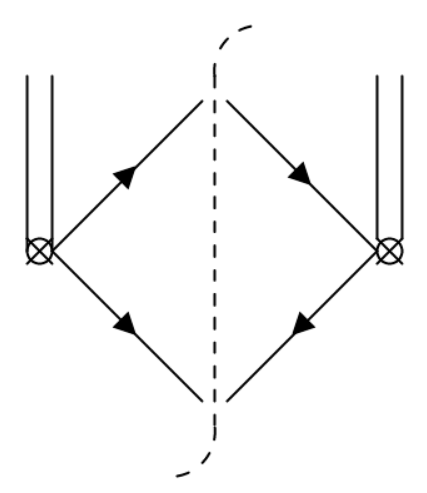 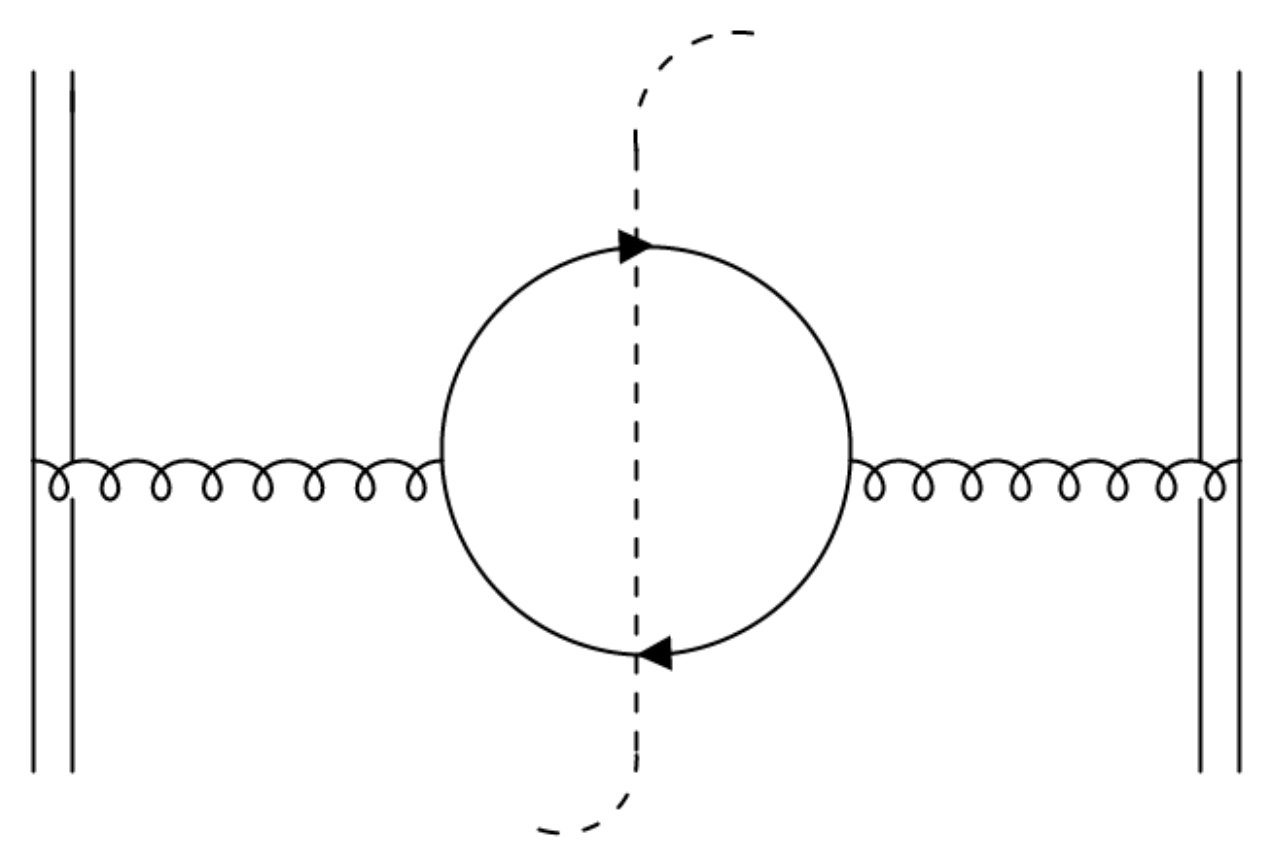 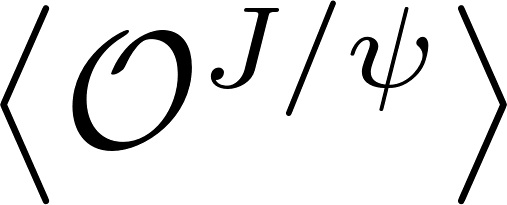 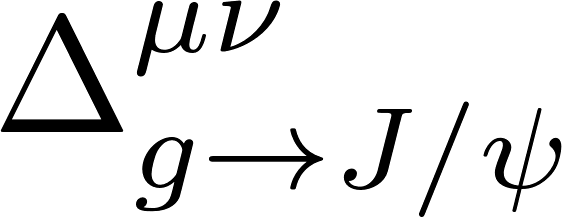 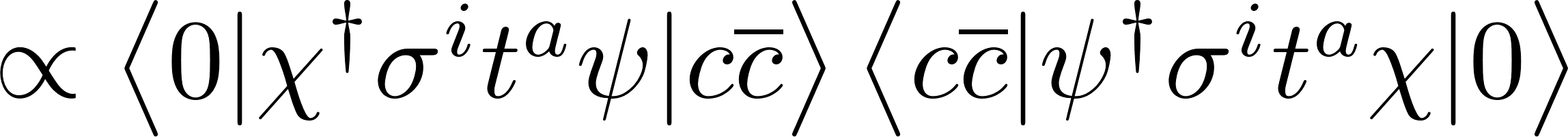 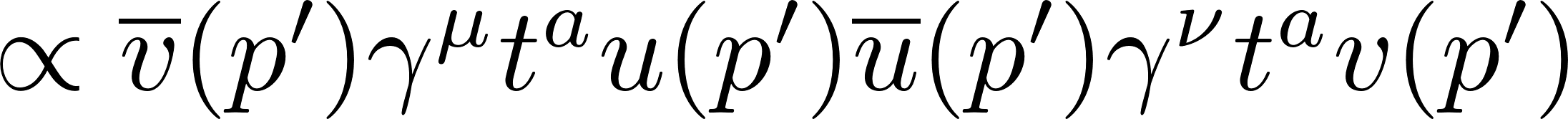 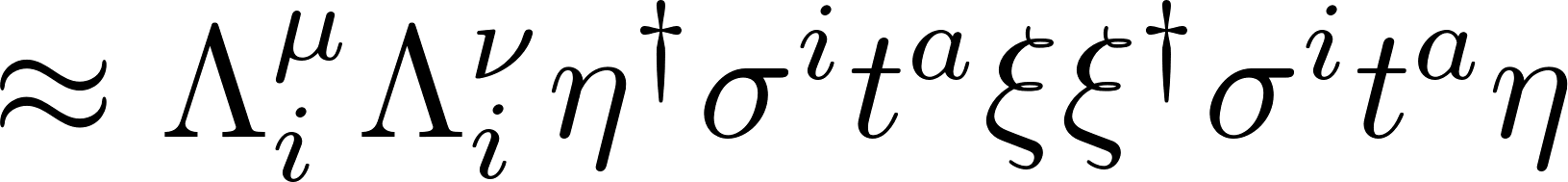 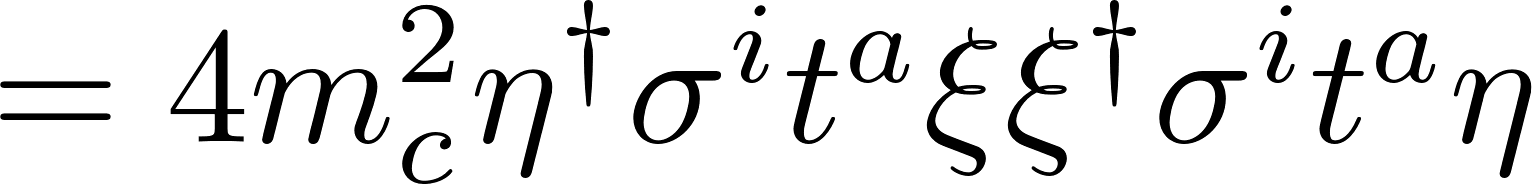 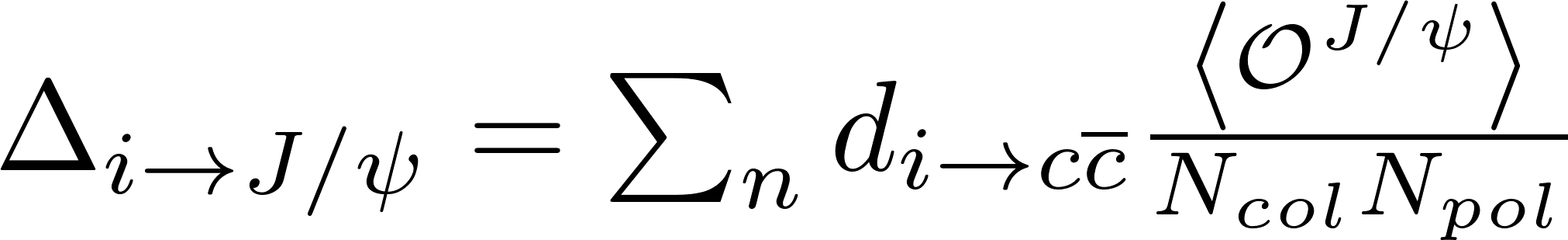 So
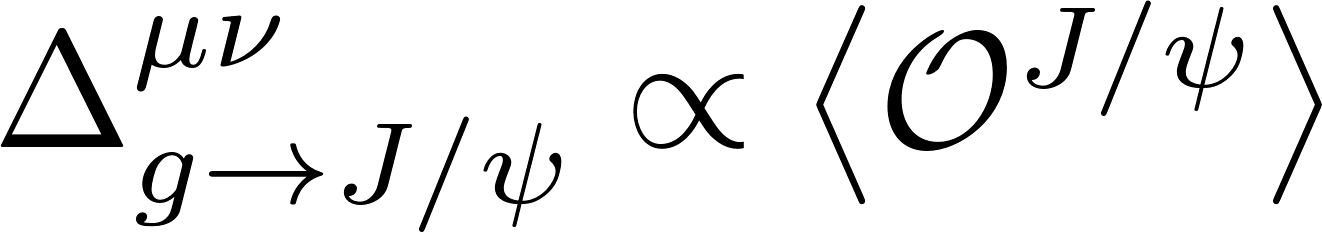 Quark to          Polarizations
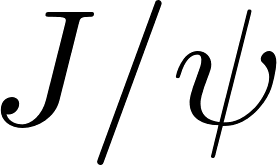 Quark can be unpolarized (      ), longitudinally polarized (         ), or and transversely polarized     (               ).

 Project out these states by completing spin trace in definition. 




Project out         polarization by replacing polarization vectors (like tensor decomposition).
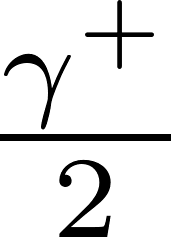 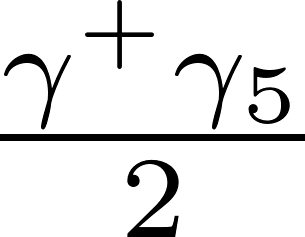 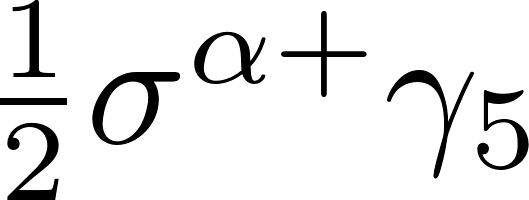 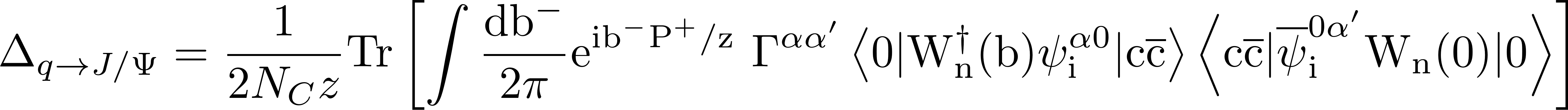 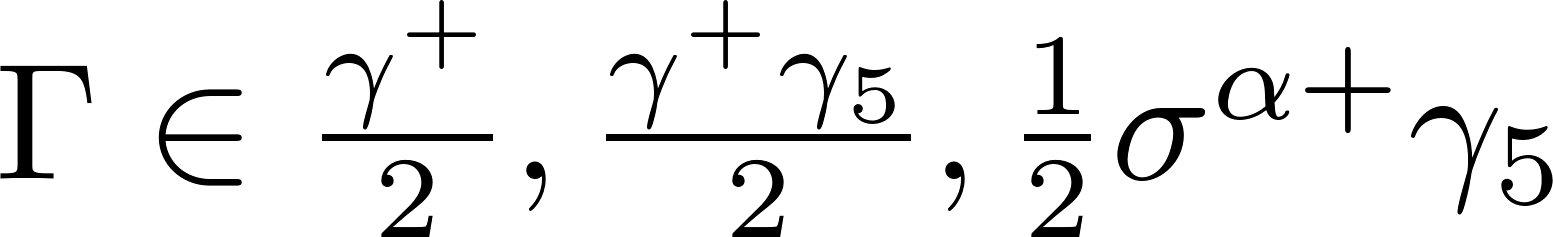 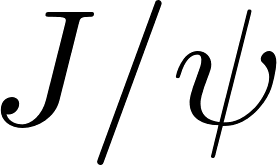 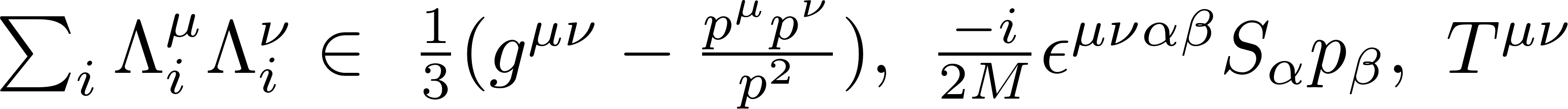 Quark to          Polarizations
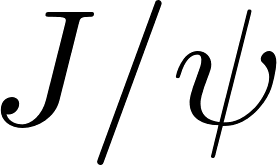 can be unpolarized, vector polarized (longitudinal or transverse), or tensor polarized (LL, LT, or TT). 


 There are 18 polarized quark to          TMD fragmentation functions.
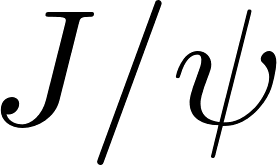 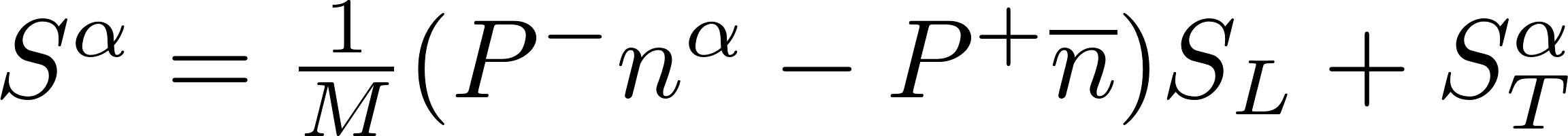 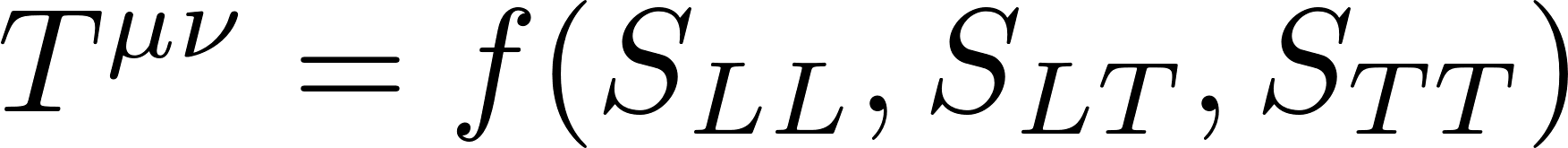 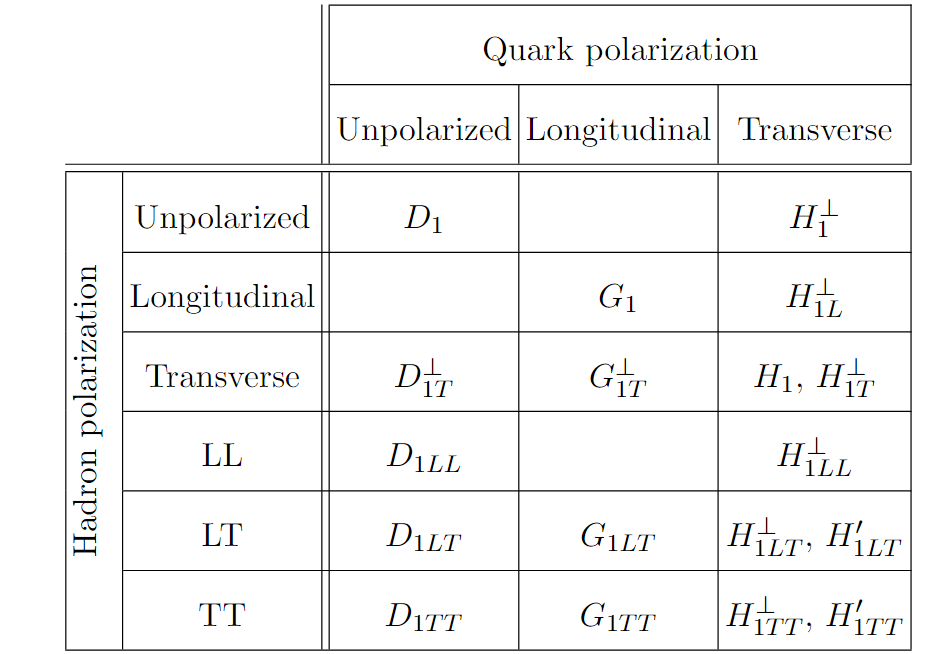 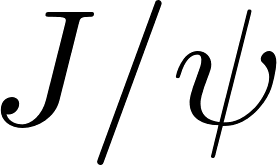 Quark Fragmentation Functions
At leading order in the strong coupling, only seven FFs survive!

 Unpolarized quark:
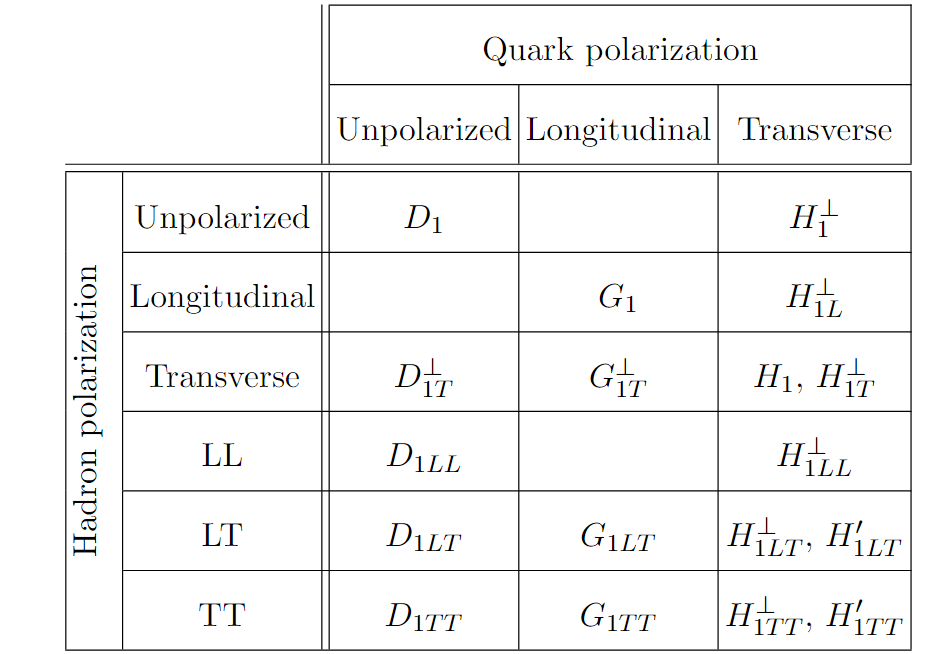 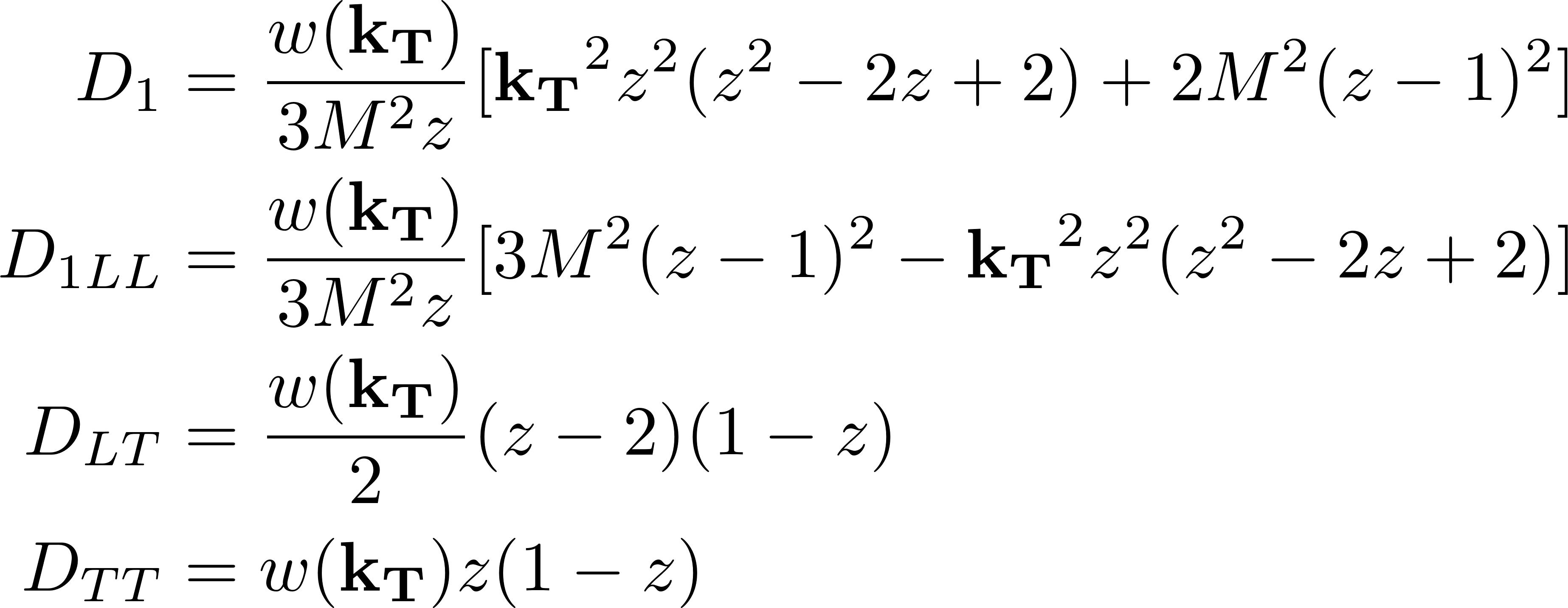 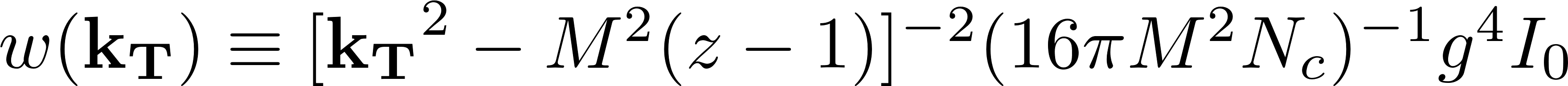 Quark Fragmentation Functions
At leading order in the strong coupling, only seven FFs survive!

 Unpolarized quark:
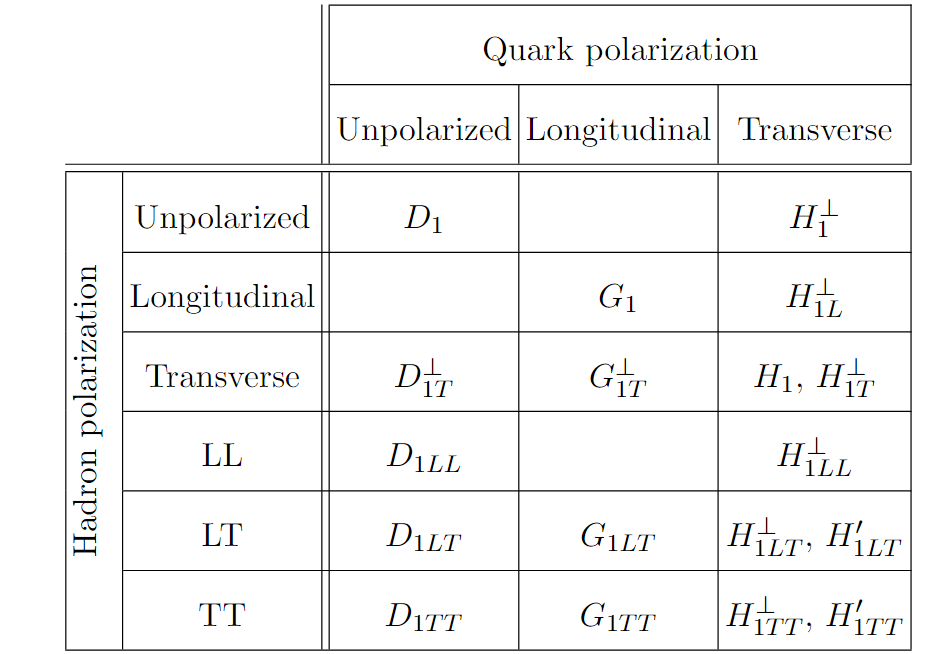 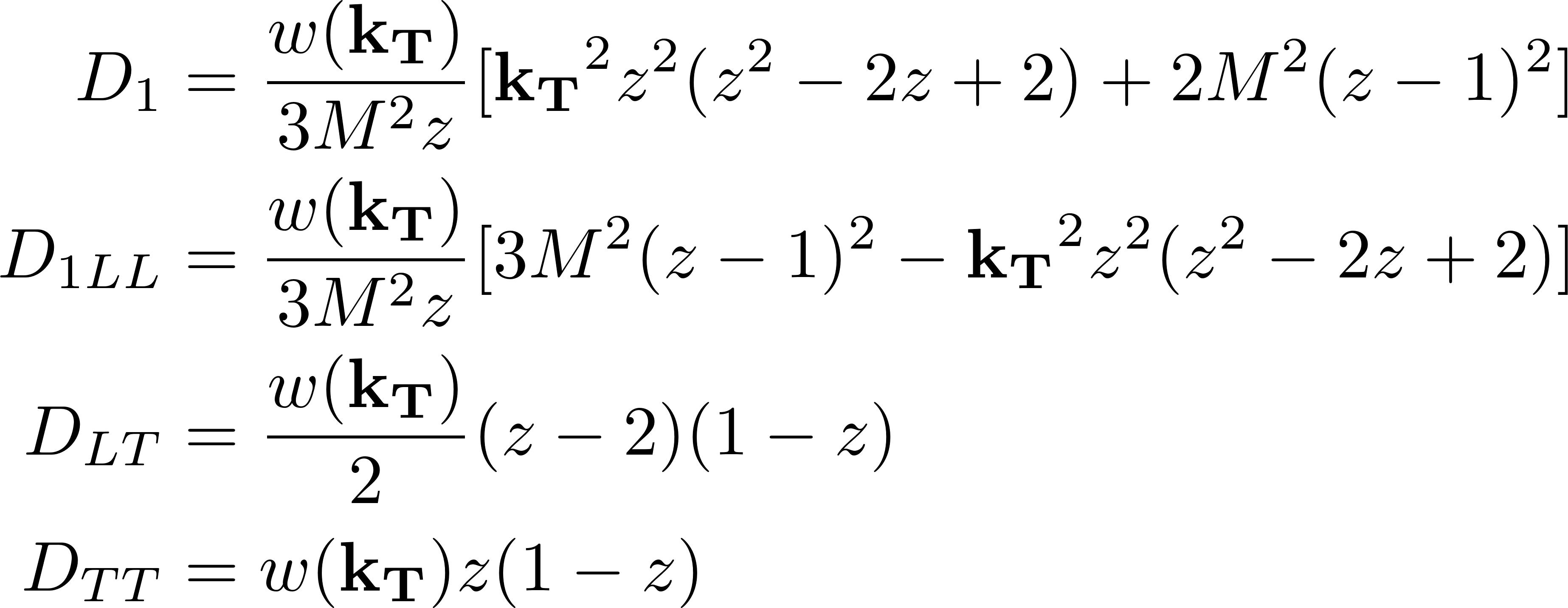 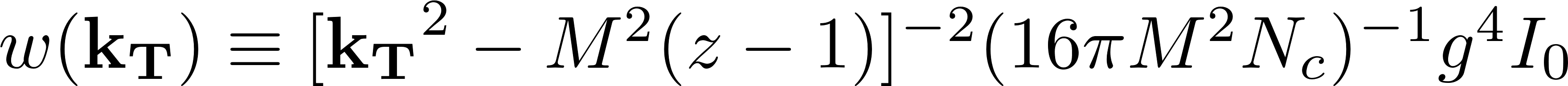 Quark Fragmentation Functions
Longitudinally polarized quark:
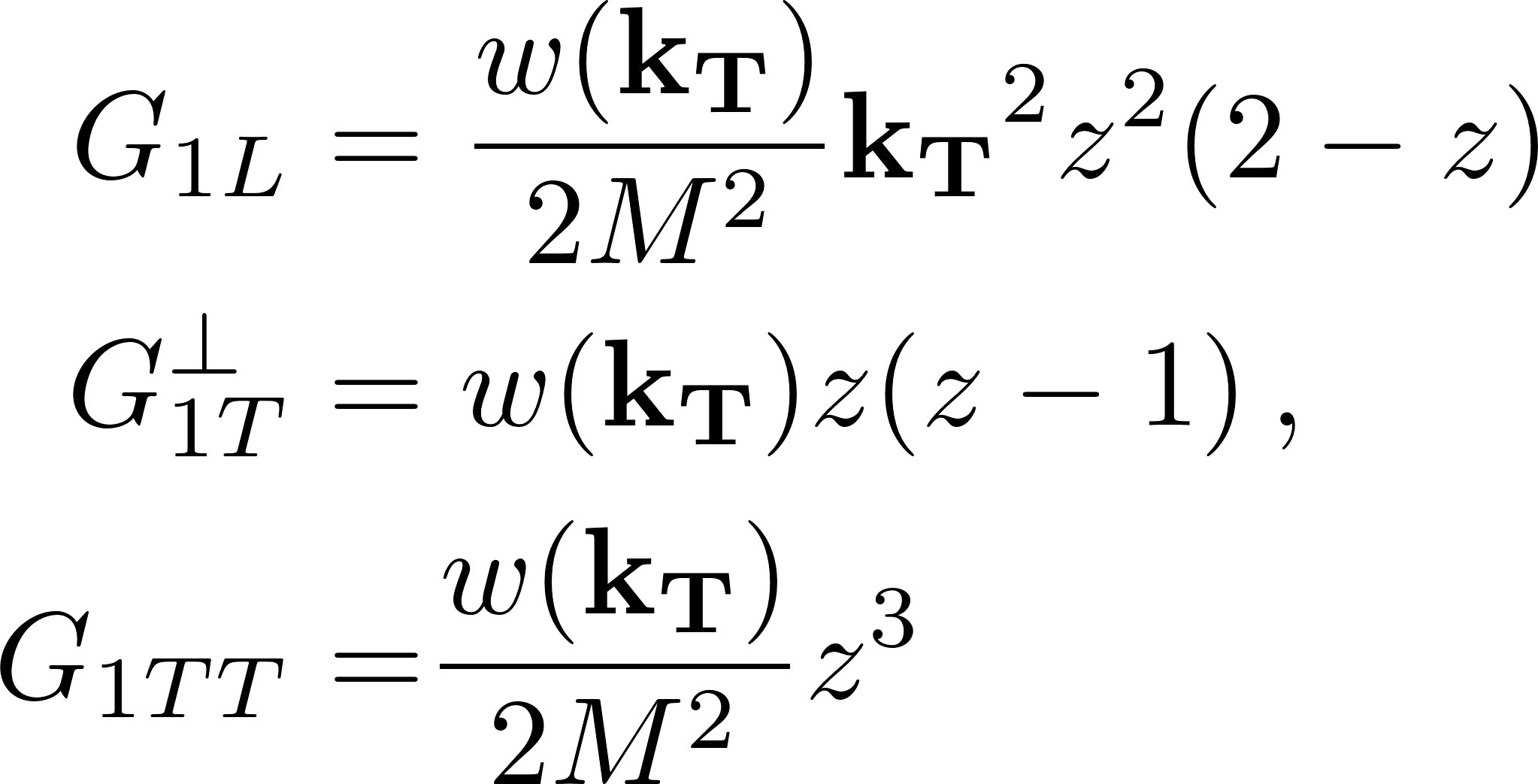 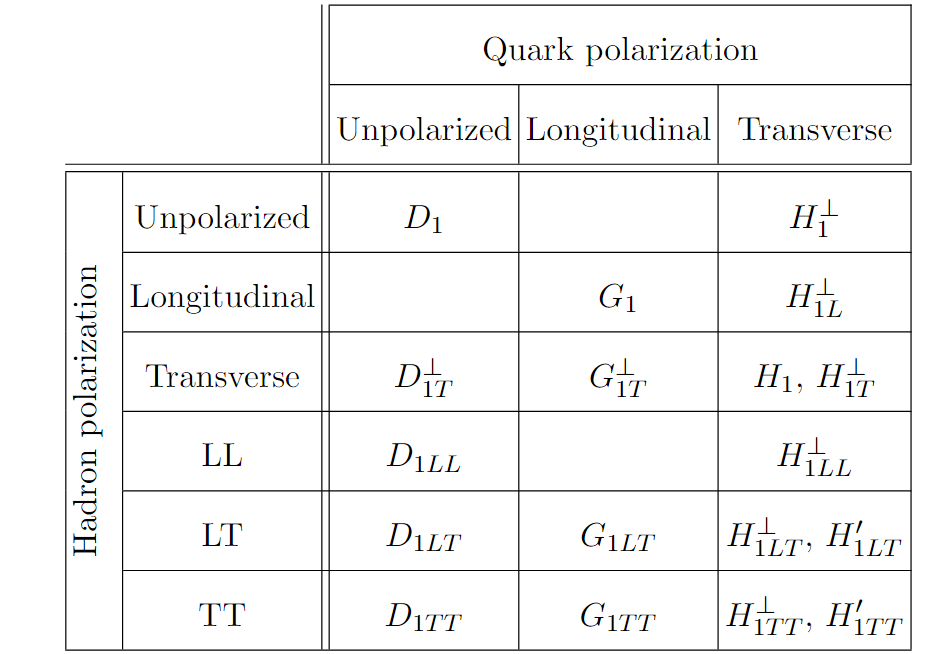 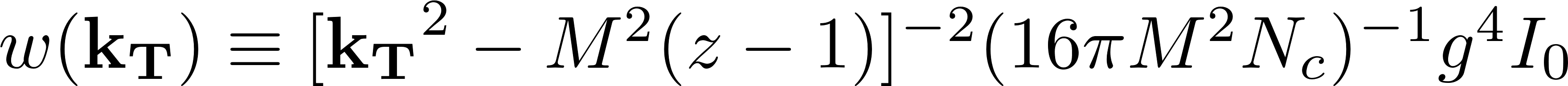 Quark SIDIS Cross Sections
With unpolarized          and unpolarized parton, there is only one contribution to the cross section at leading twist. 




                                      		          where
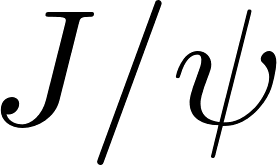 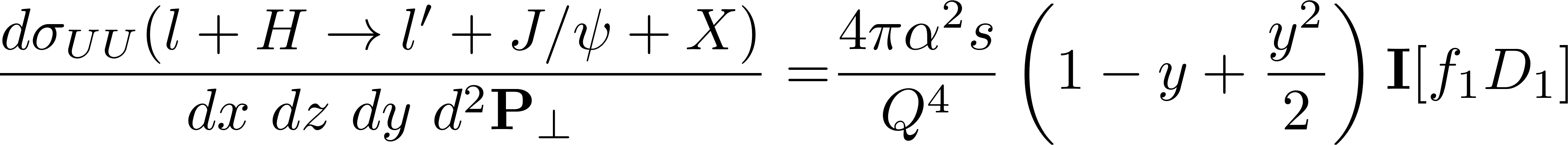 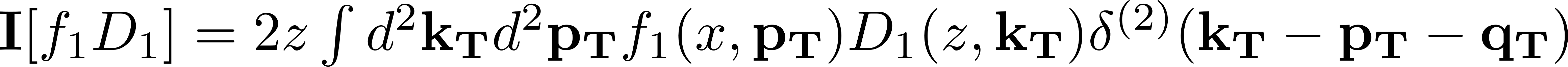 Polarized SIDIS cross section
Polarized         production is a much richer test of QCD!
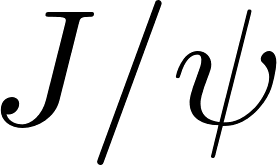 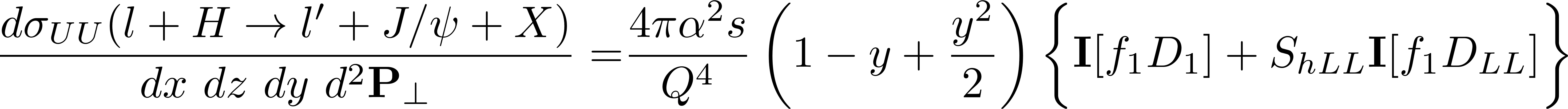 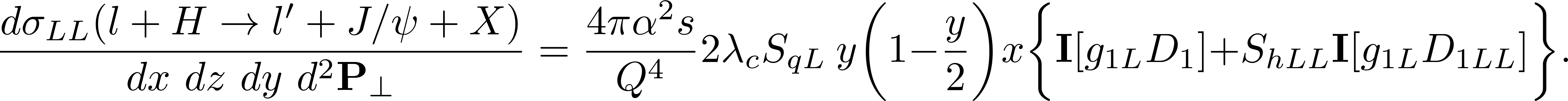 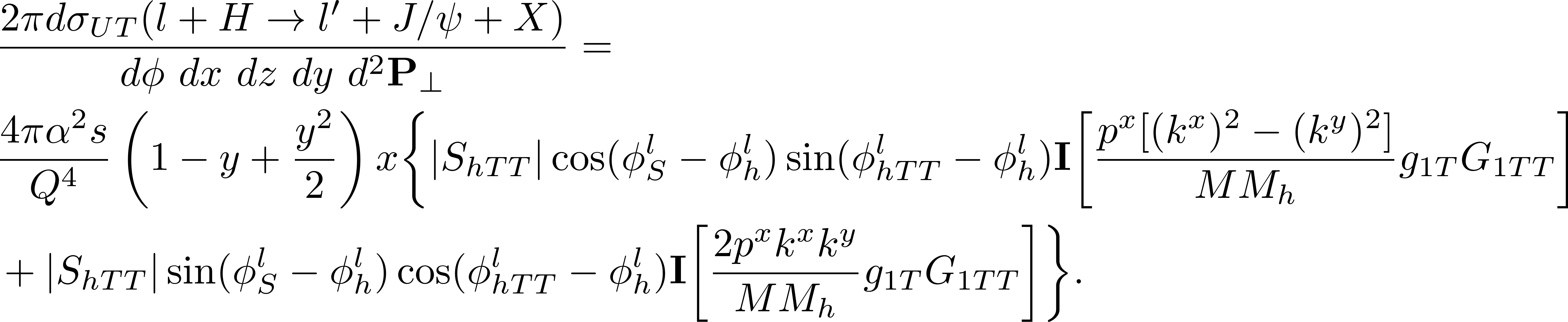 Polarized SIDIS cross sections
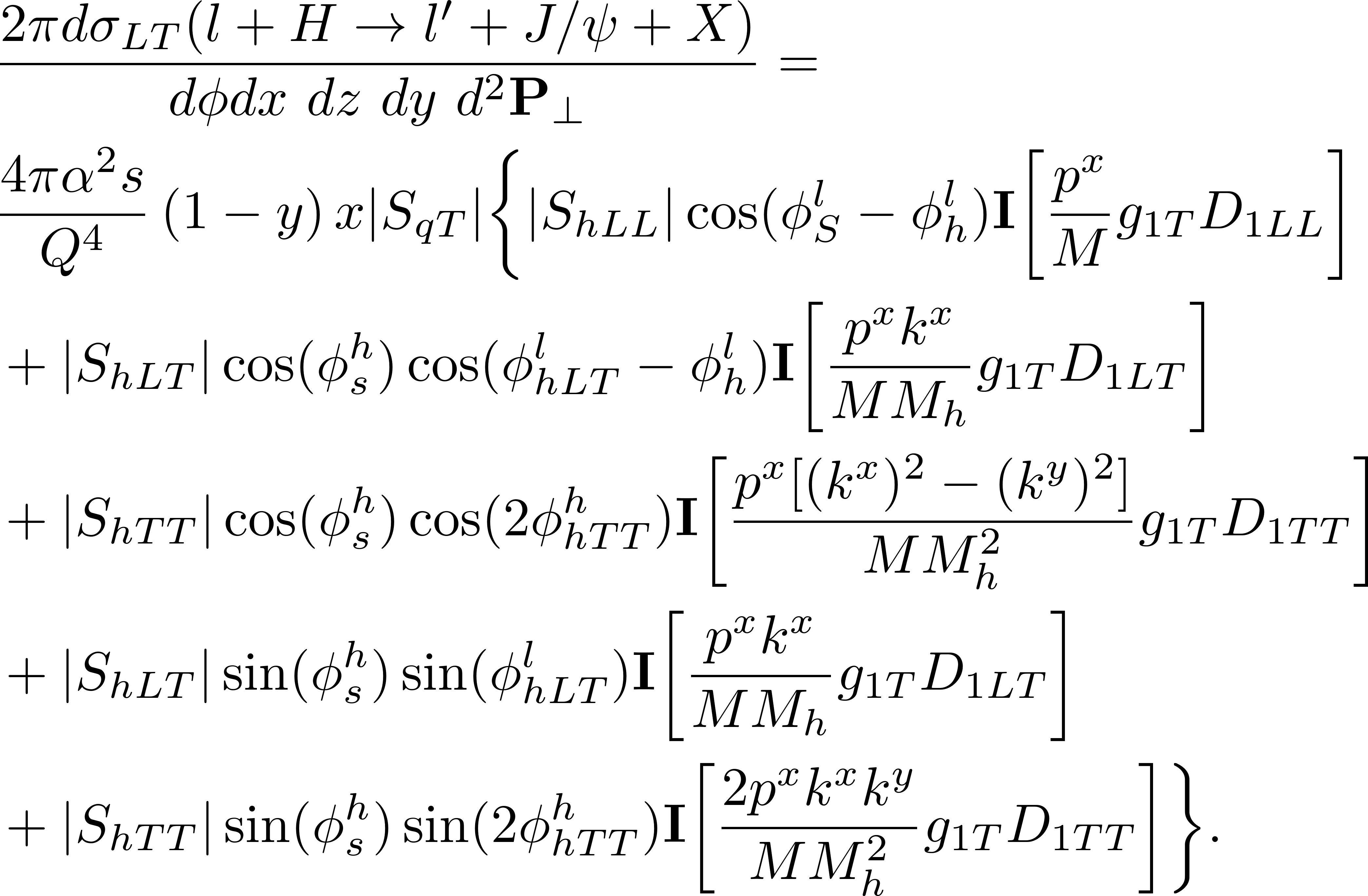 Direct Production Mechanisms
The electron can also “strike” a gluon in the proton. This process competes with fragmentation.

There are two ways           can be produced through photon gluon fusion.

            can either be in a color singlet or a color octet. 
Color octet is leading order in 
Color singlet is leading order in “v”.

 Use collinear factorization.
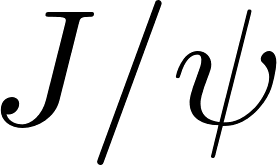 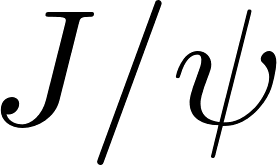 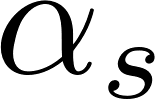 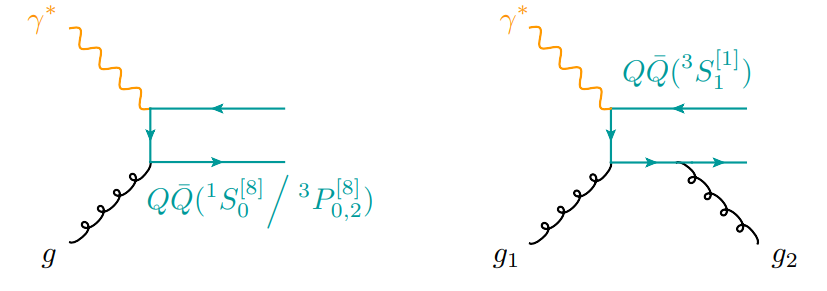 Color Singlet Photon-Gluon Fusion
6 diagrams –           is in the           state. 

 Expected to contribute more for z < 1.
Radiated gluon steals momentum from the initial parton.
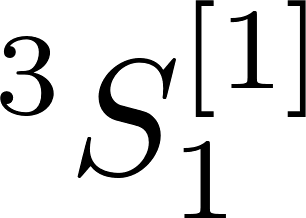 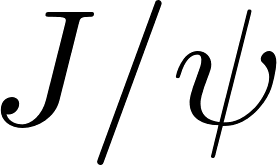 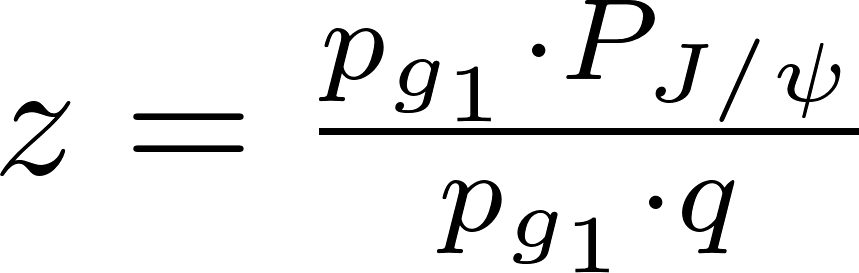 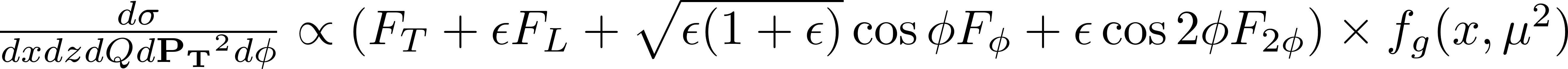 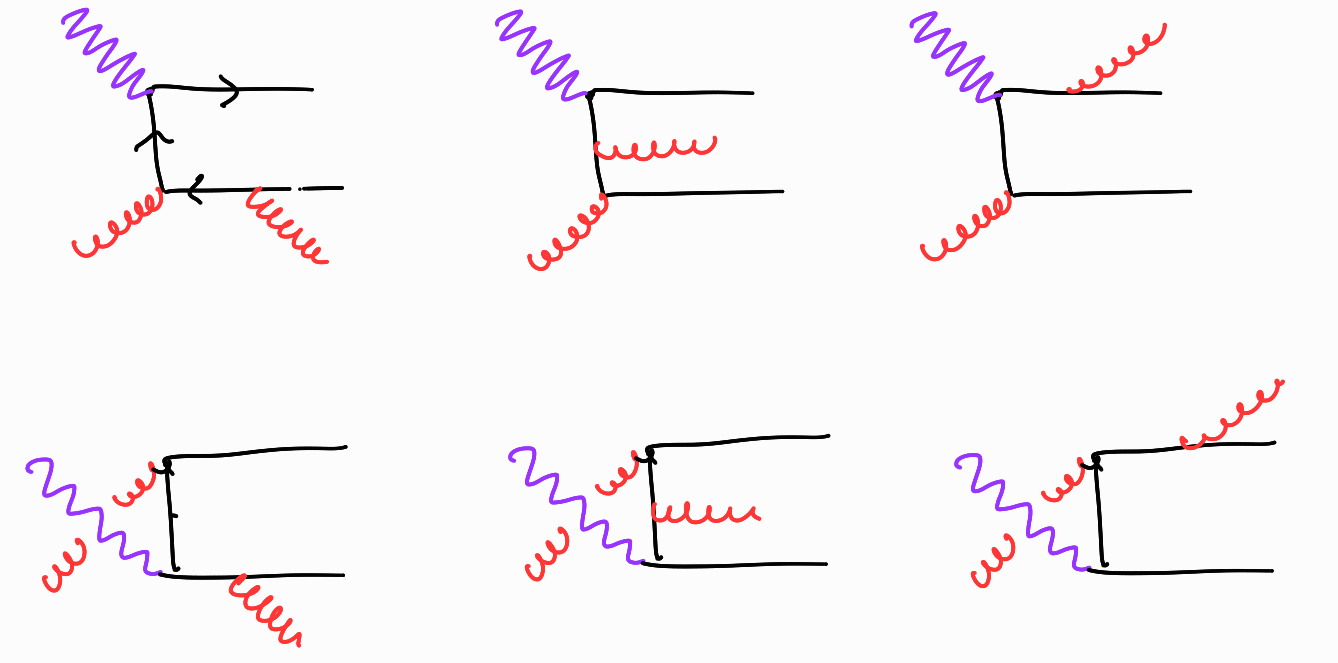 Color Octet Photon-Gluon Fusion
is either in           or            since there is no additional gluon to make it a color singlet. 

 No gluon is radiated so the           takes carries away all of the initial parton momentum.
This process dominates as z -> 1.
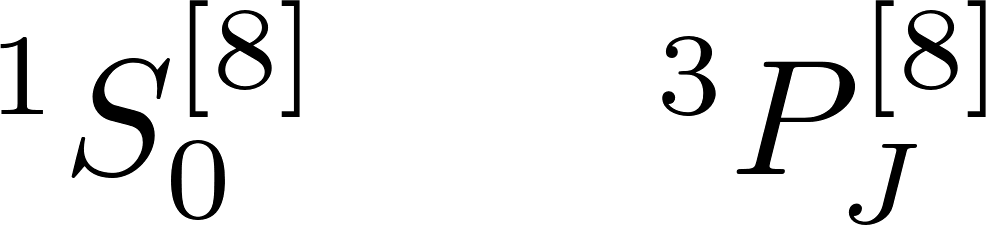 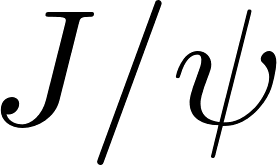 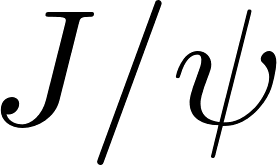 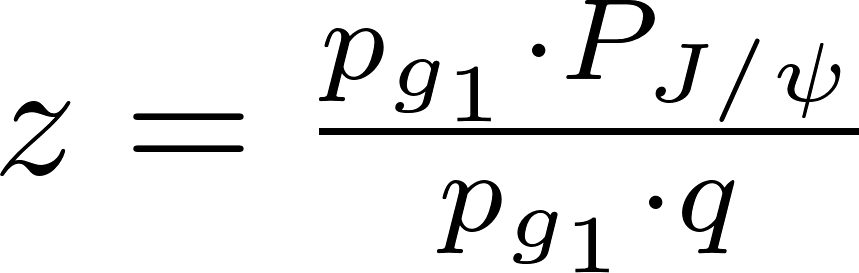 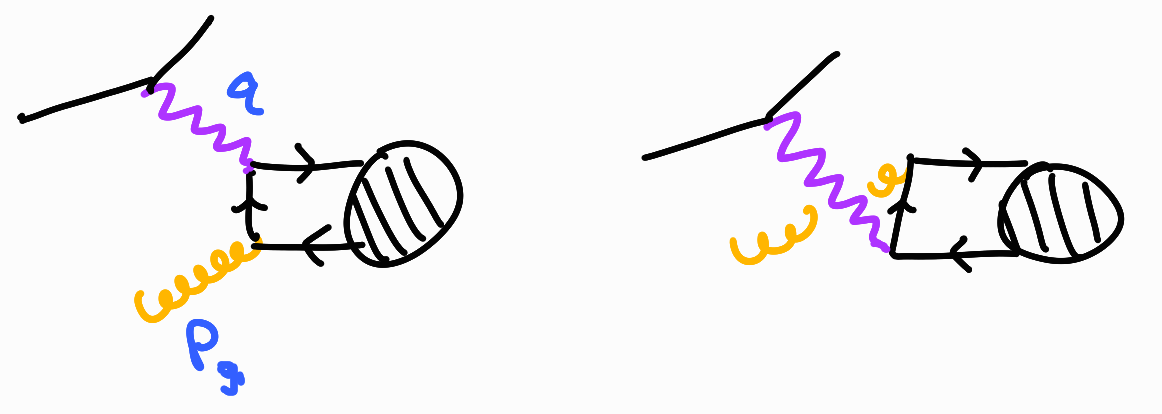 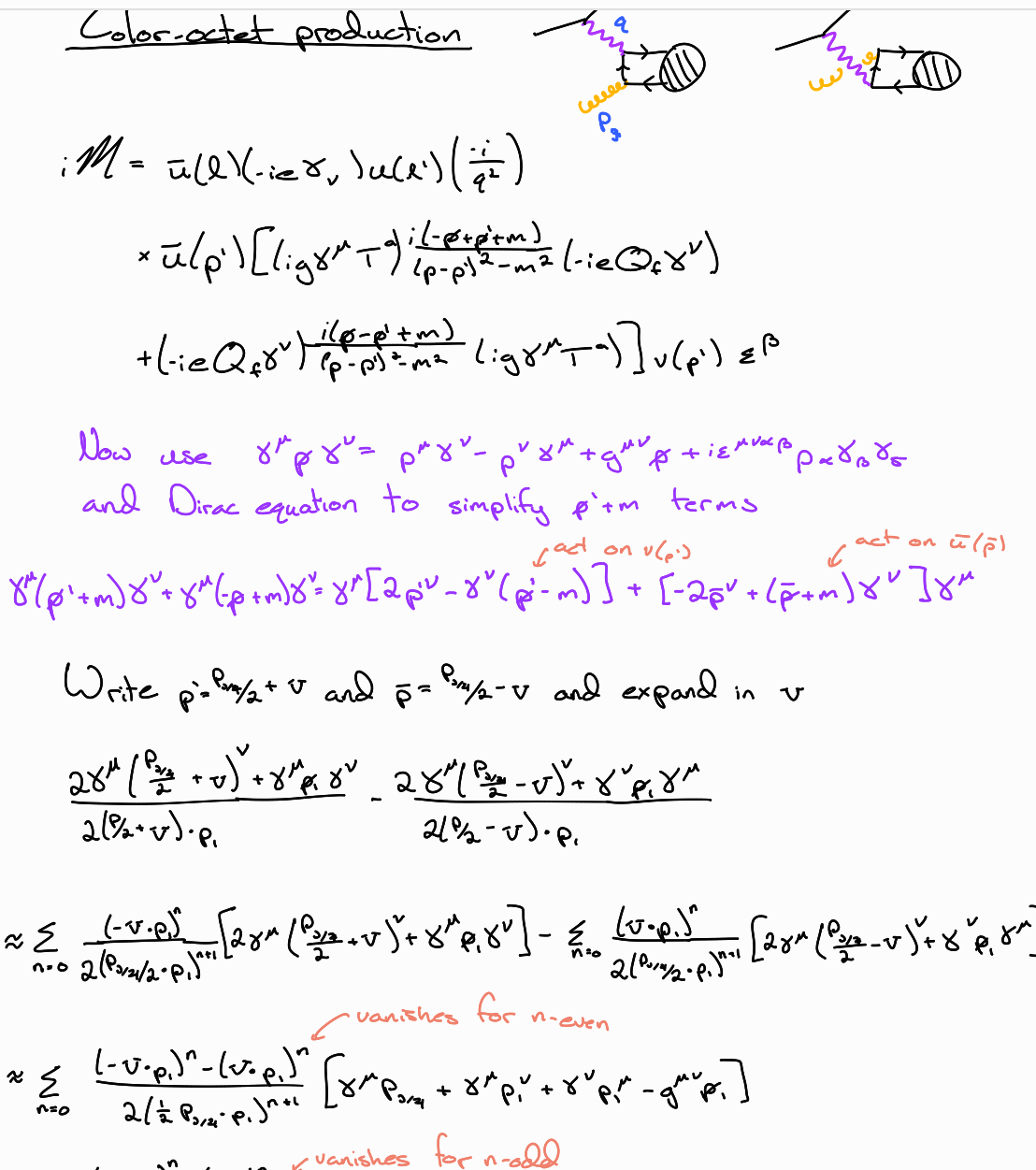 Color Octet Photon-Gluon Fusion
is either in           or            since there is no additional gluon to make it a color singlet. 

 No gluon is radiated so the           takes carries away all of the initial parton momentum.
This process dominates as z -> 1.
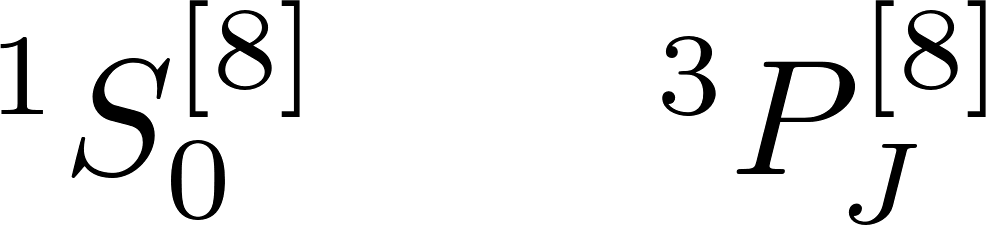 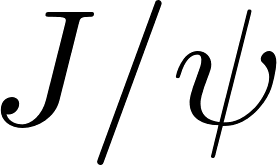 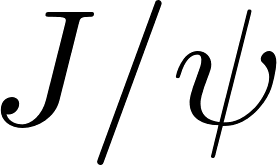 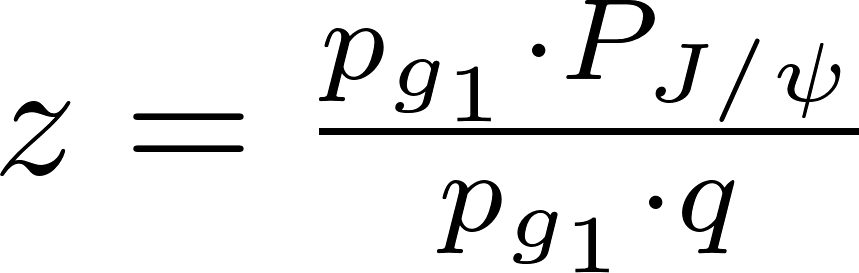 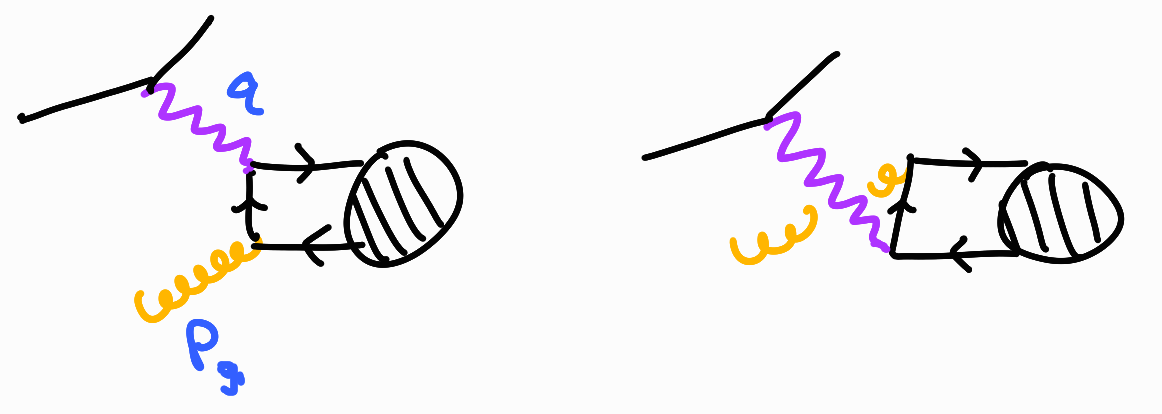 Comparing production mechanisms
Gluon to          Polarizations
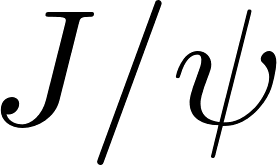 Can also generalize to other polarizations.

 Gluon parton can be unpolarized, vector polarized, or tensor polarized.

 To determine what’s possible, first plug in           polarizations.


 Then make a tensor decomposition of cross section by writing down all objects that are Hermitian, even under parity, and independent of/linear in spin.
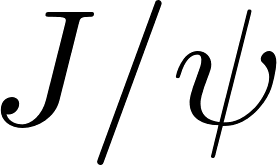 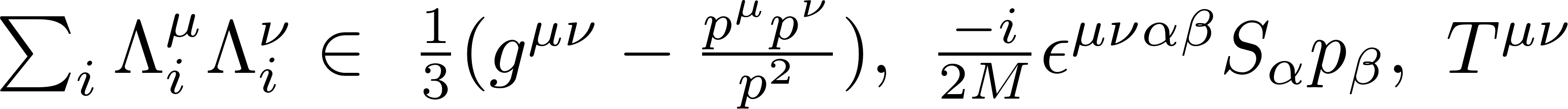 Gluon Fragmentation (Leading Order)
TMD Gluon to J/Psi FF has not been studied in literature.

 Does not show up at leading twist in SIDIS, but is relevant for quarkonium                                   production in jets. 

 Definition of FF is different, however procedure for calculation is similar.
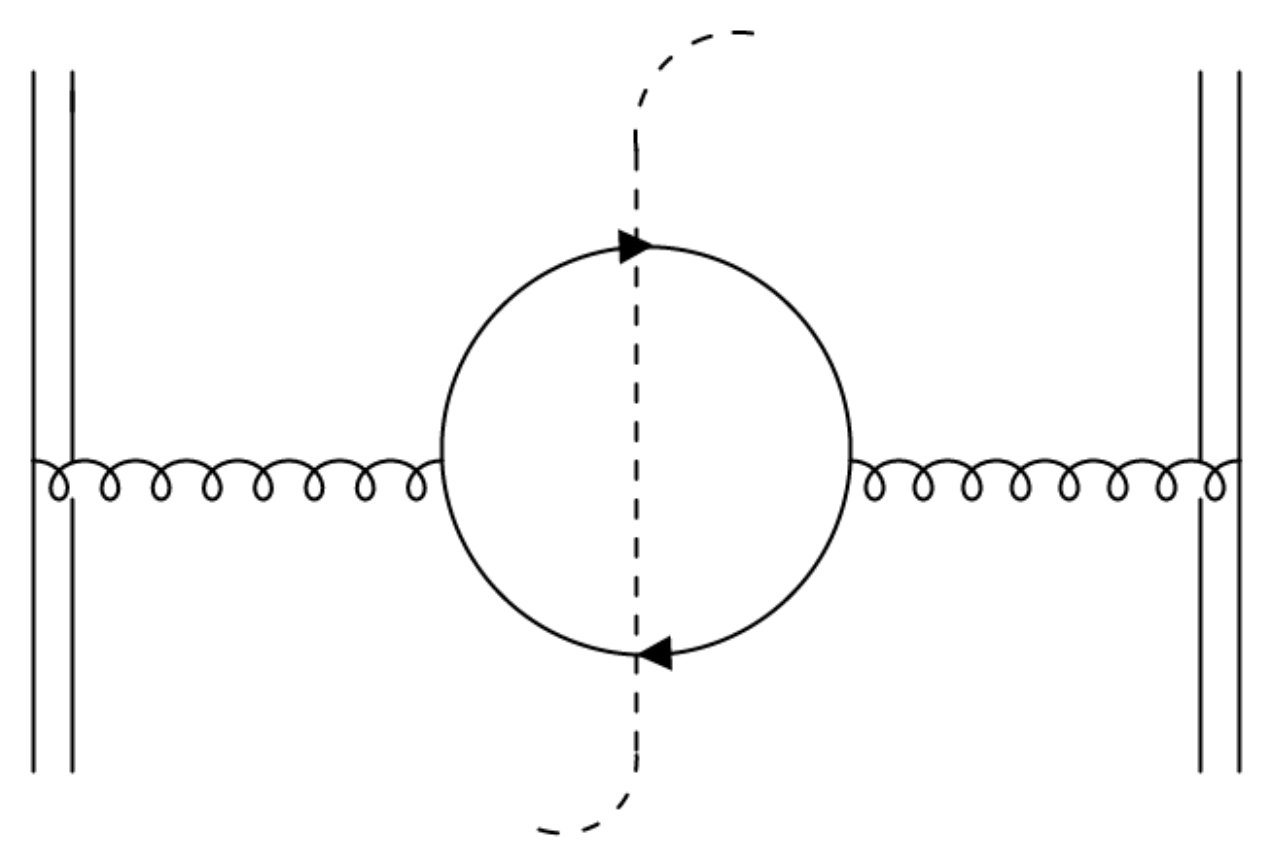 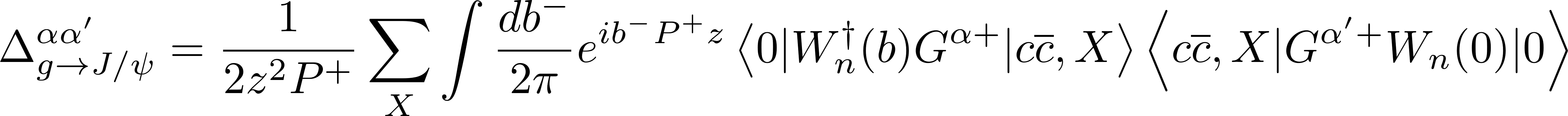 Next to Leading Order
NLO quickly becomes more challenging.

 21 unique “emission diagrams” and 19 loop corrections for LO (plus mirrors).

 Now have tricky rapidity divergences as z    1 in addition to ultraviolet and infrared divergences.
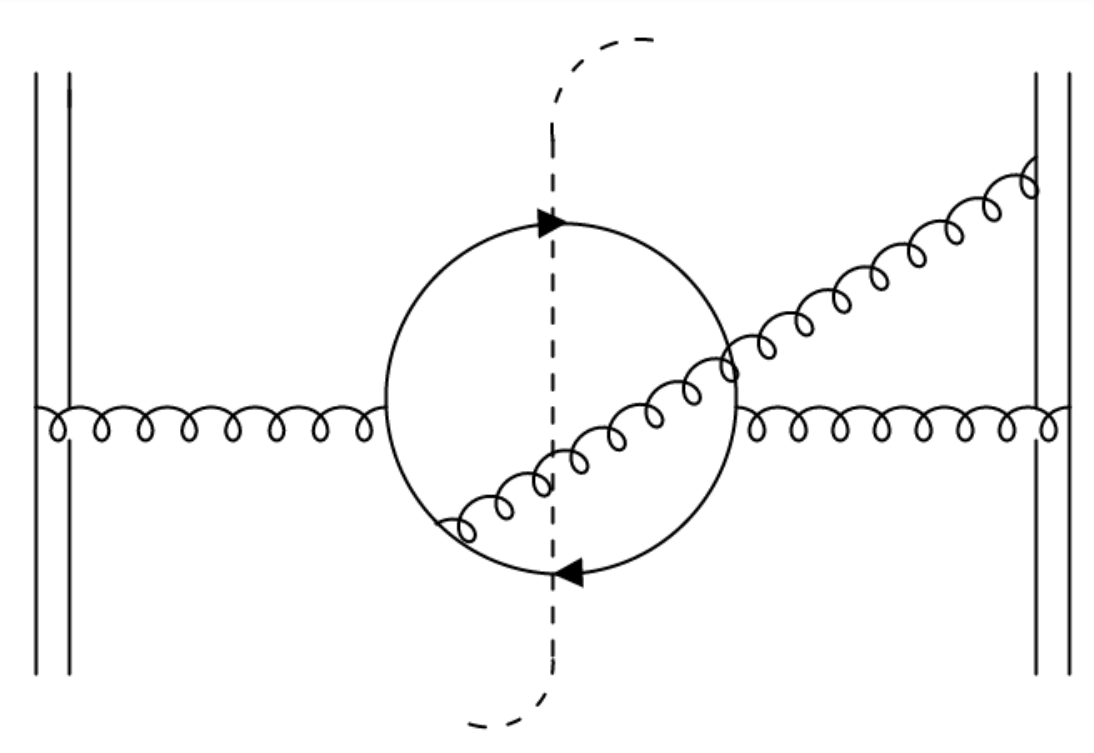 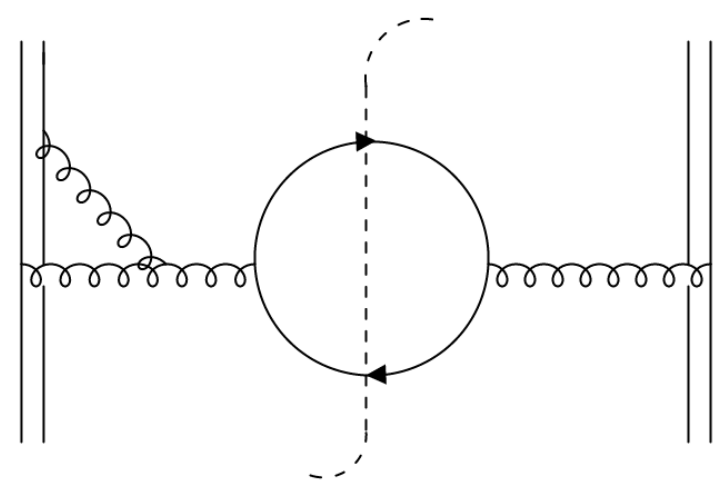 Next to Leading Order
NLO quickly becomes more challenging.

 21 unique “emission diagrams” and 19 loop corrections for LO (plus mirrors).

 Now have tricky rapidity divergences as z    1 in addition to ultraviolet and infrared divergences.
IN PROGRESS
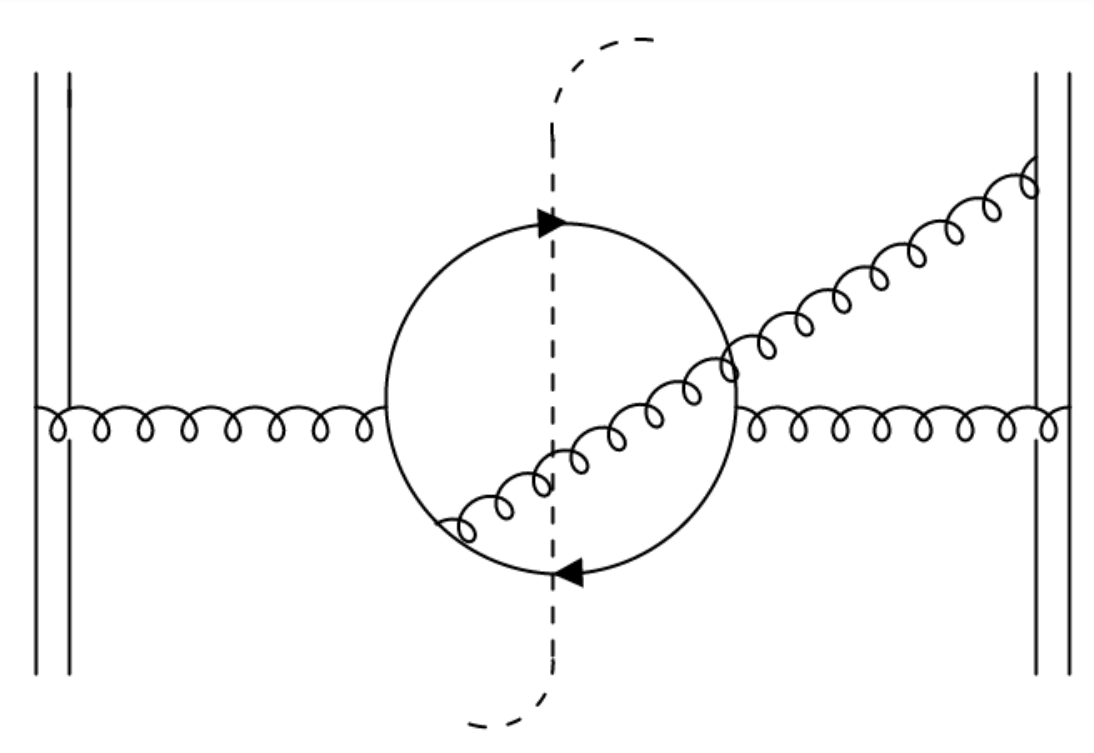 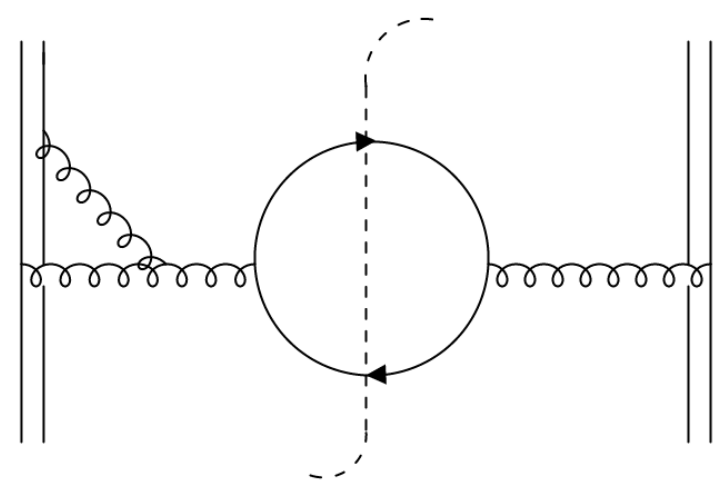 Future Work
Finish identifying which regions of phase space the different production mechanisms dominate.
Extend direct production to TMD factorization framework.

 More phenomenological studies (beam asymmetries, identify other interesting observables, etc.)

 Finish gluon fragmentation NLO work and study quarkonium production in jets. 

 Calculate TMD fragmentation functions for other hadrons 
Other quarkonia
Kaon and pion.
Compare with experimental predictions.